005 – At the Supermarket
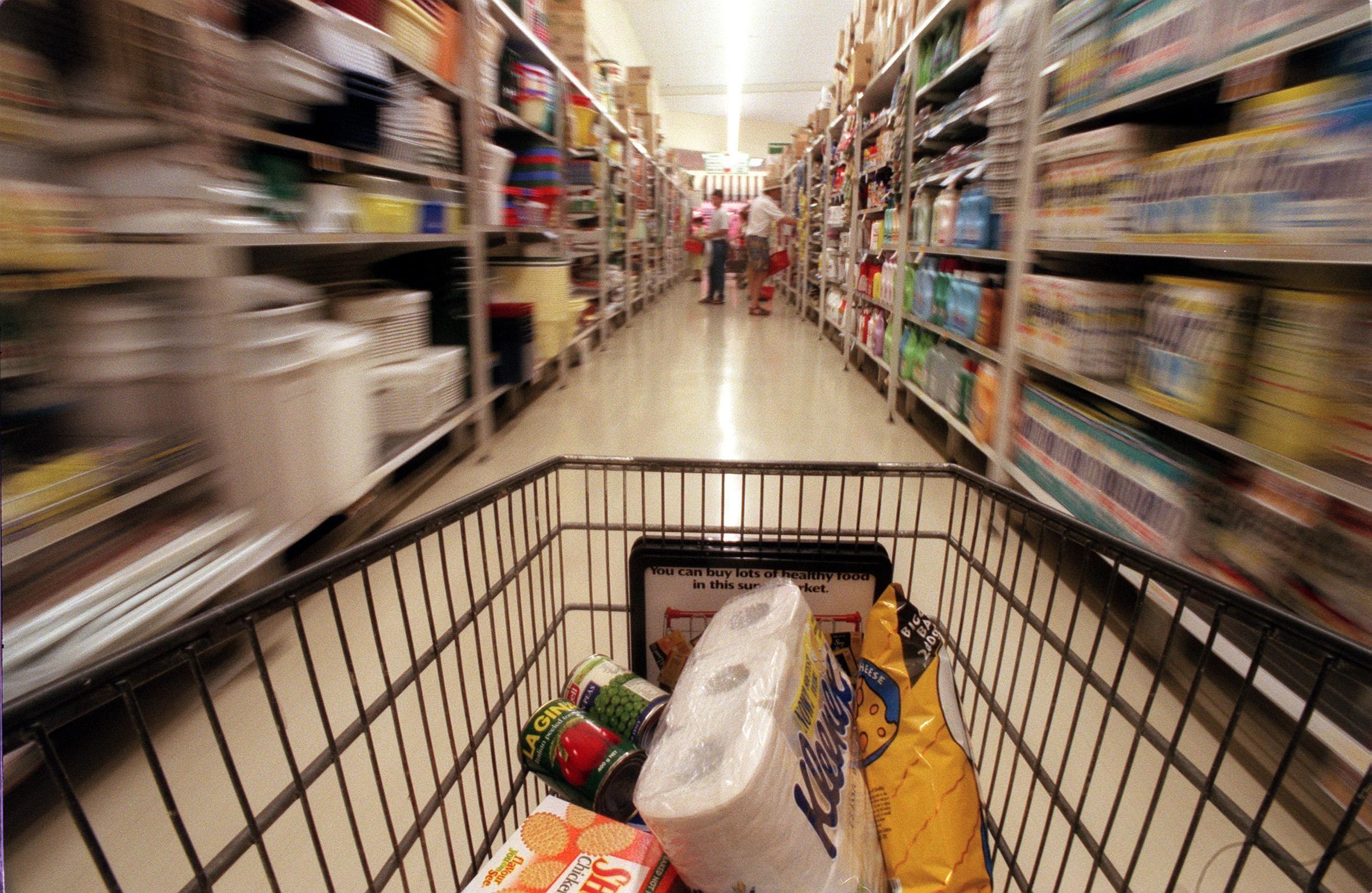 Supermarket
Supermarket
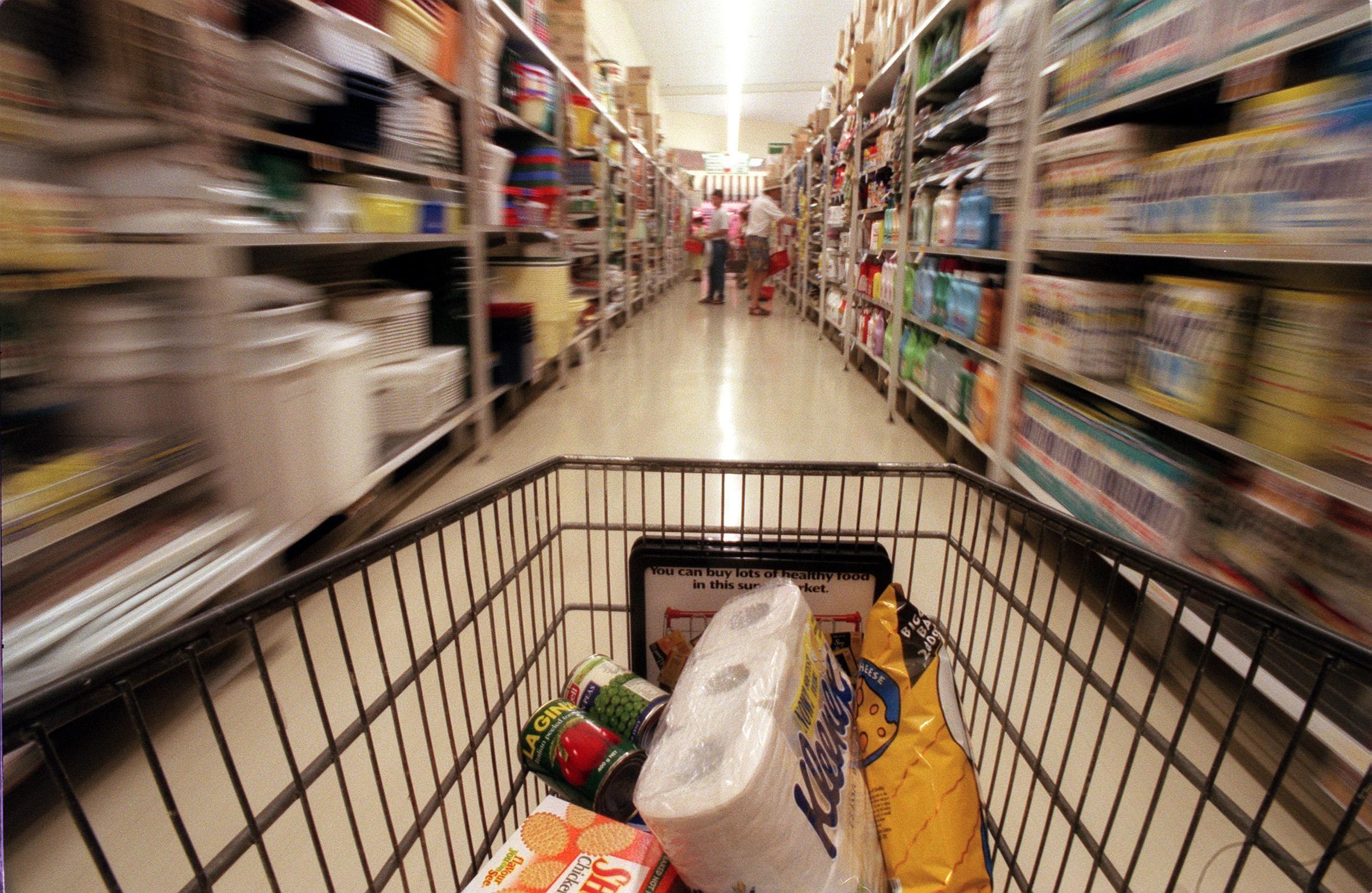 Supermarket
Grocery Store
At a Grocery Store
Departments
Fresh Fruits and Vegetables
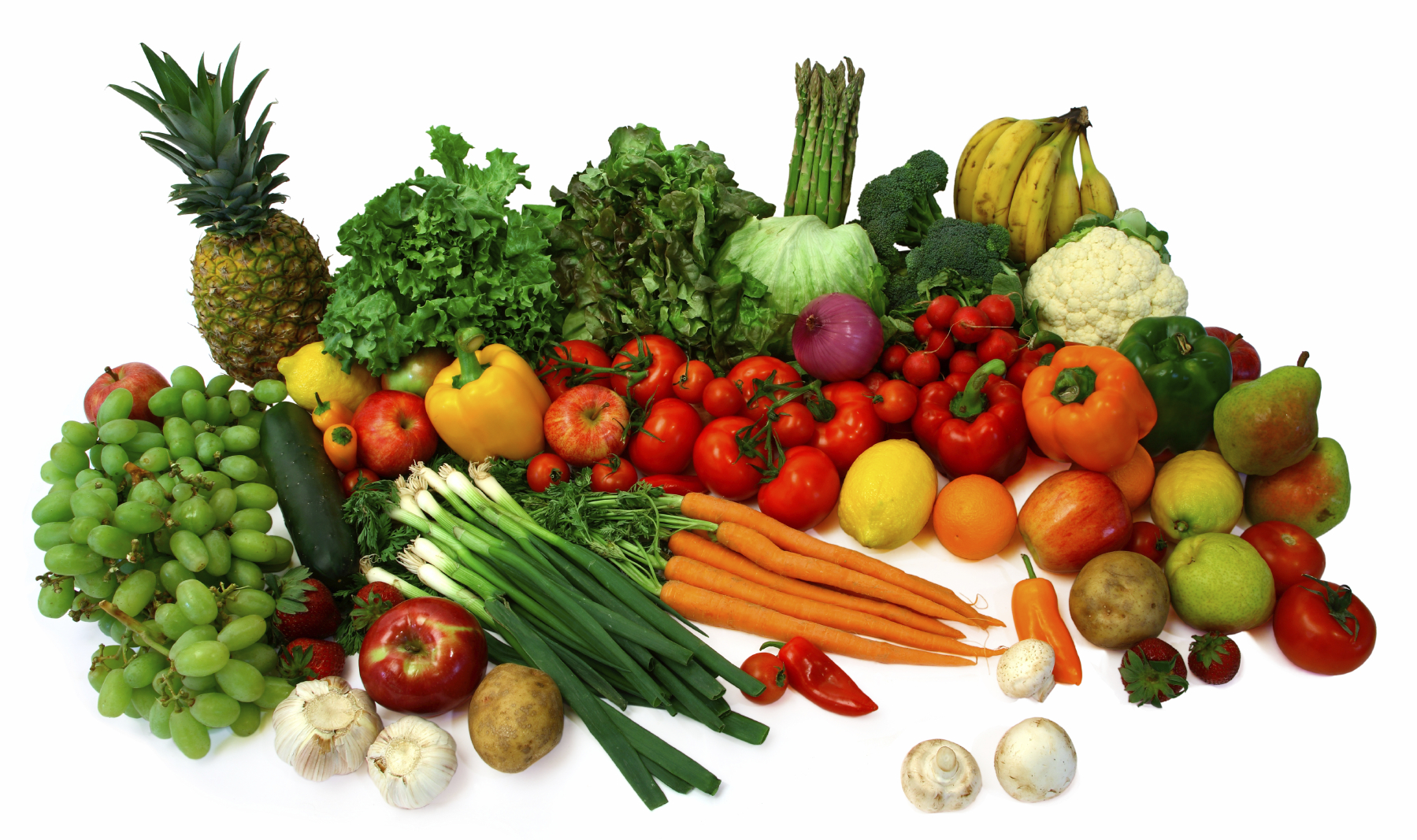 Produce
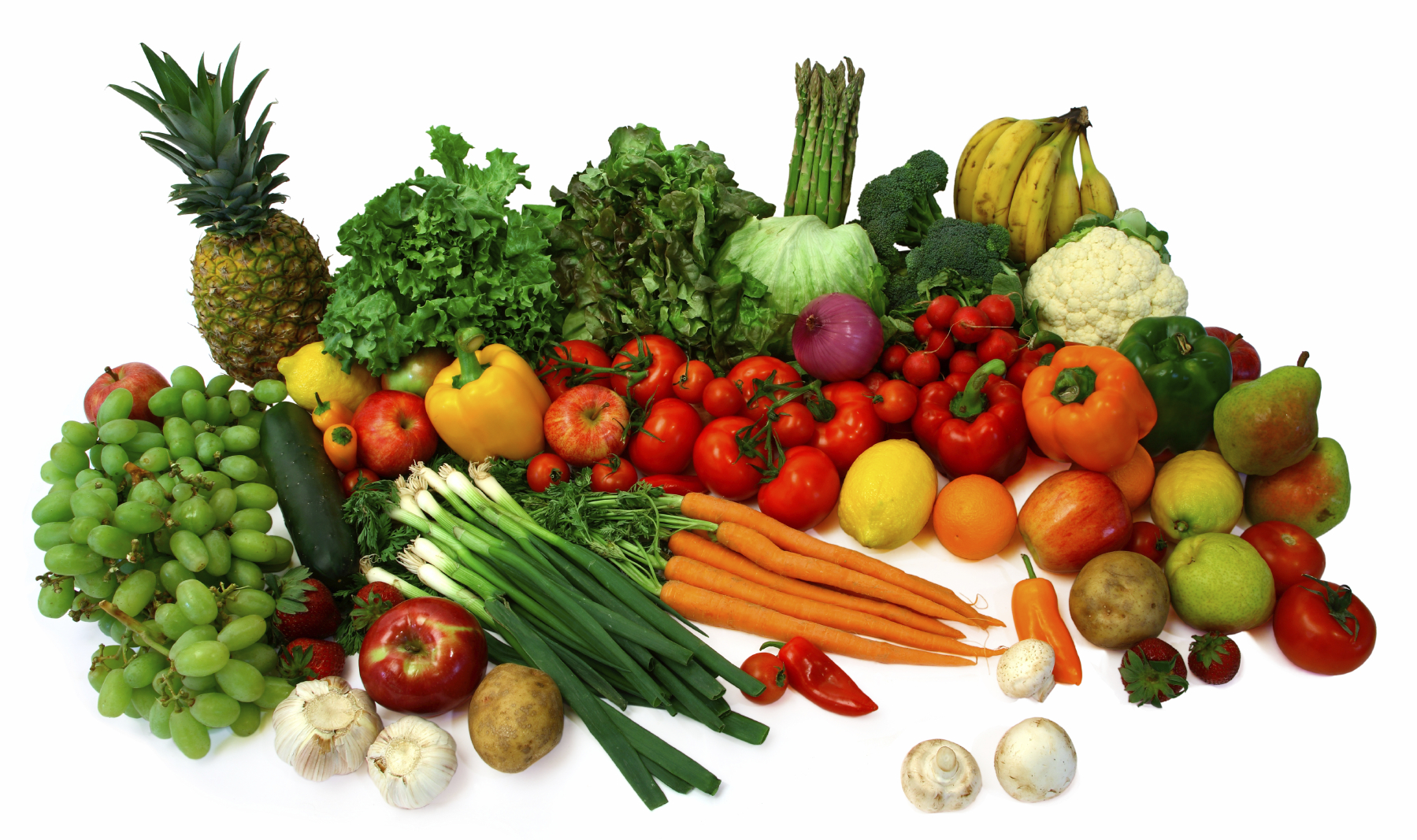 Dairy
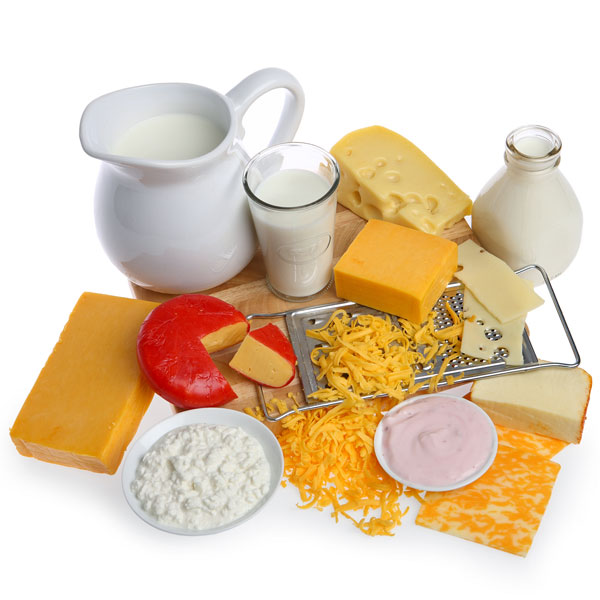 Seafood
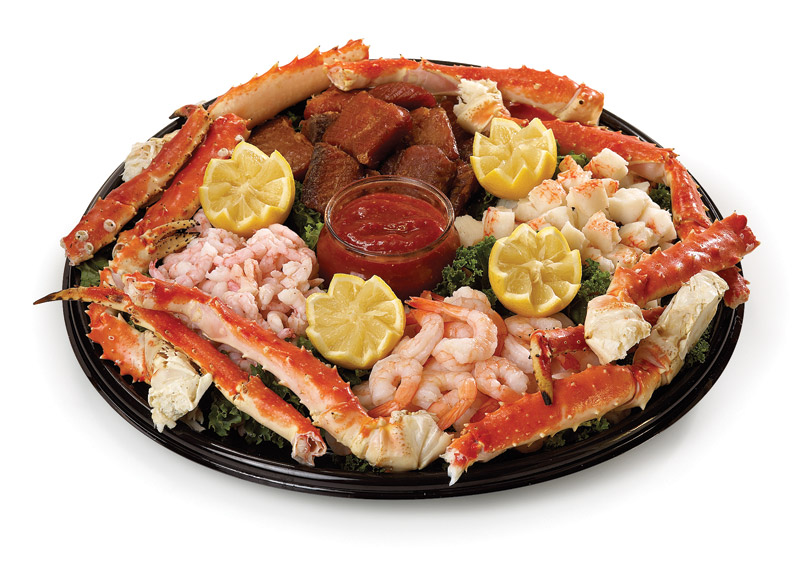 Bakery
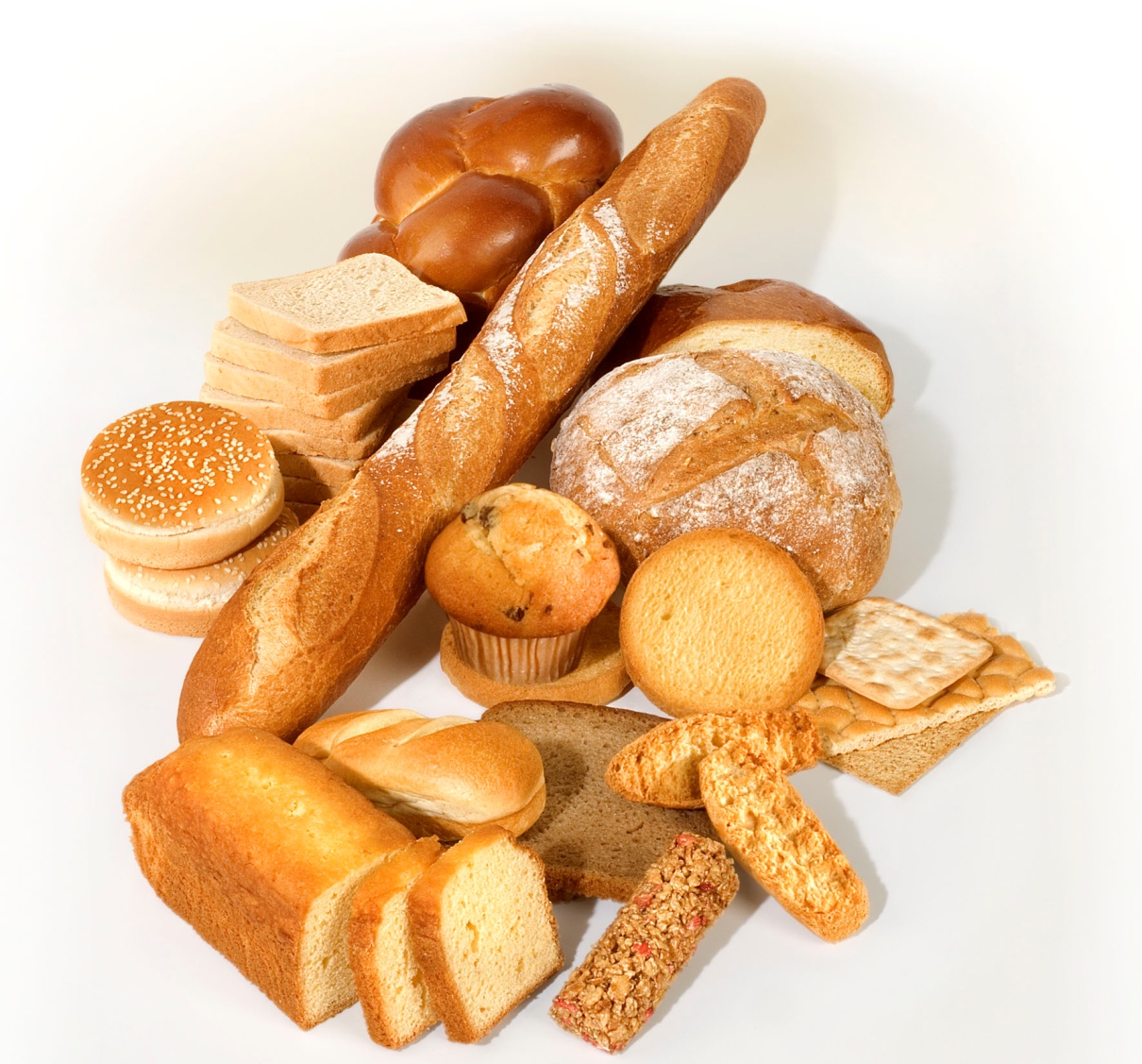 Canned Food
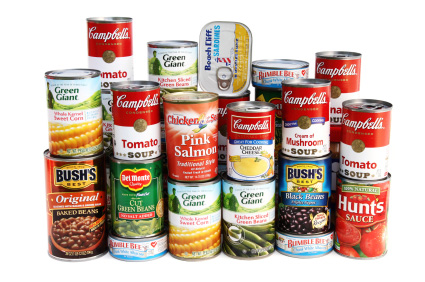 Frozen Foods
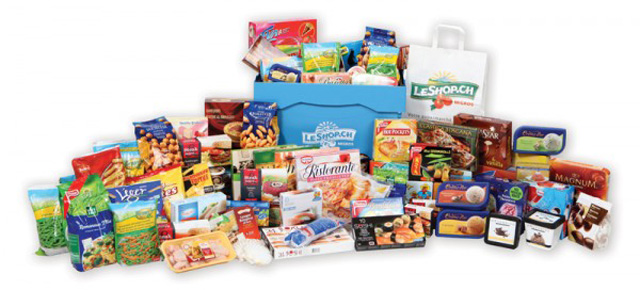 Deli
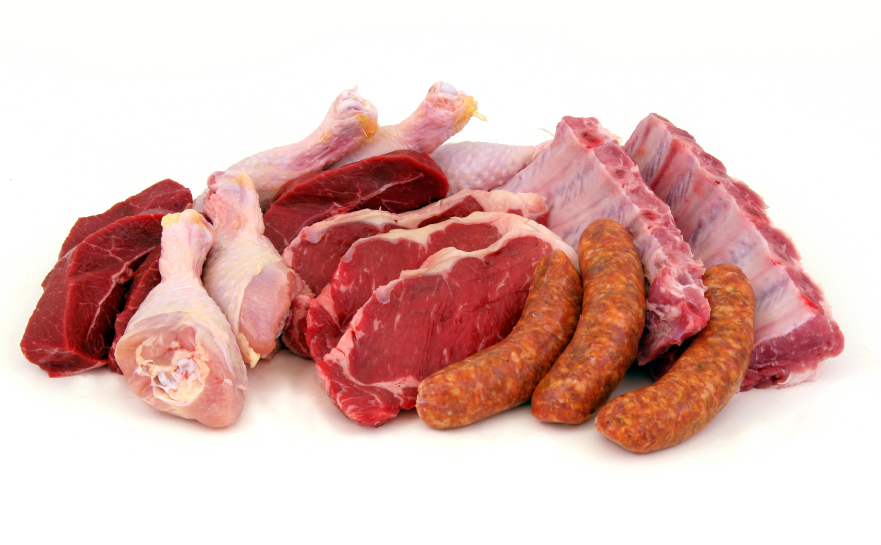 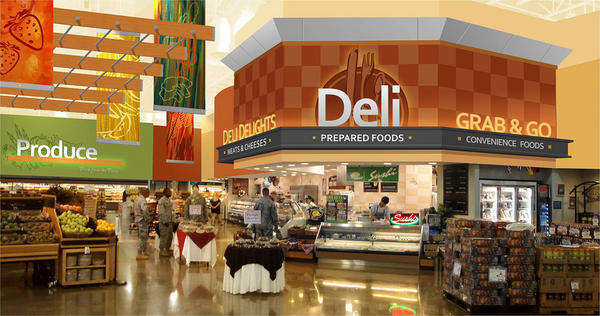 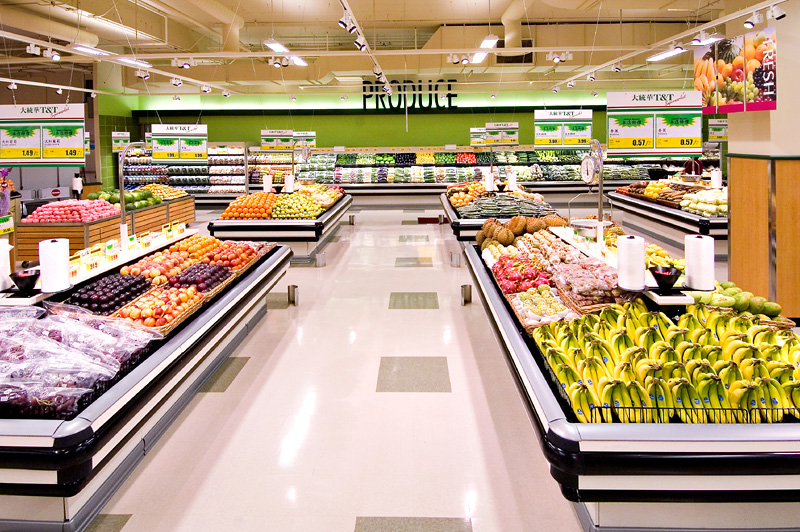 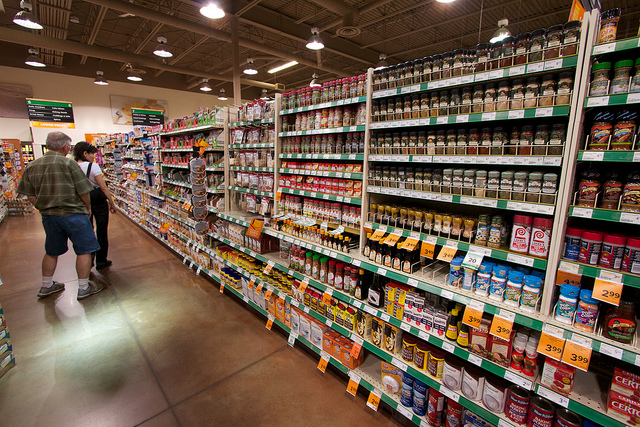 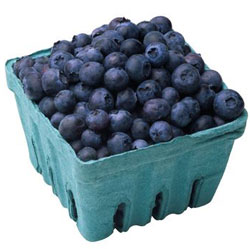 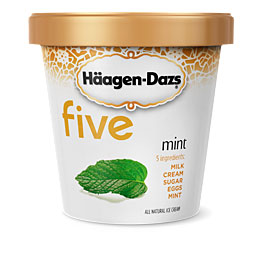 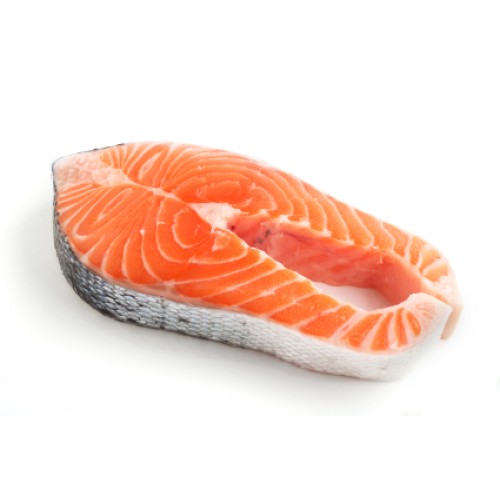 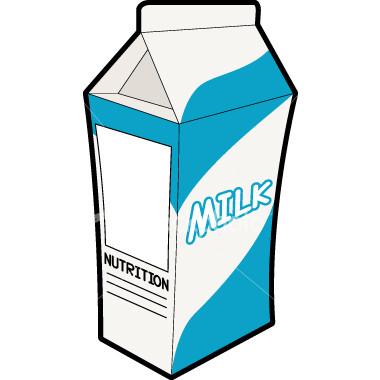 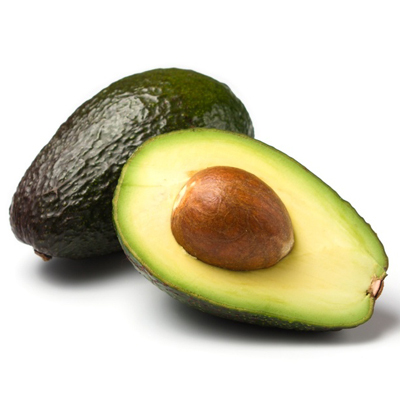 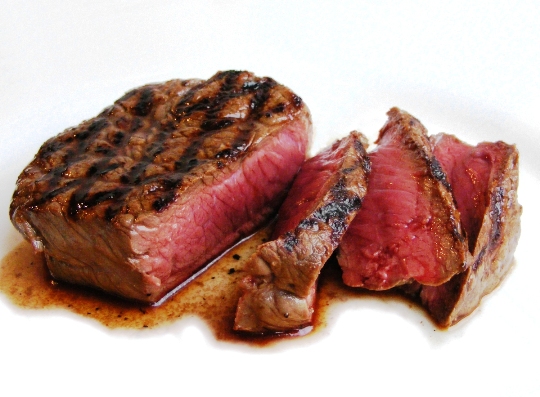 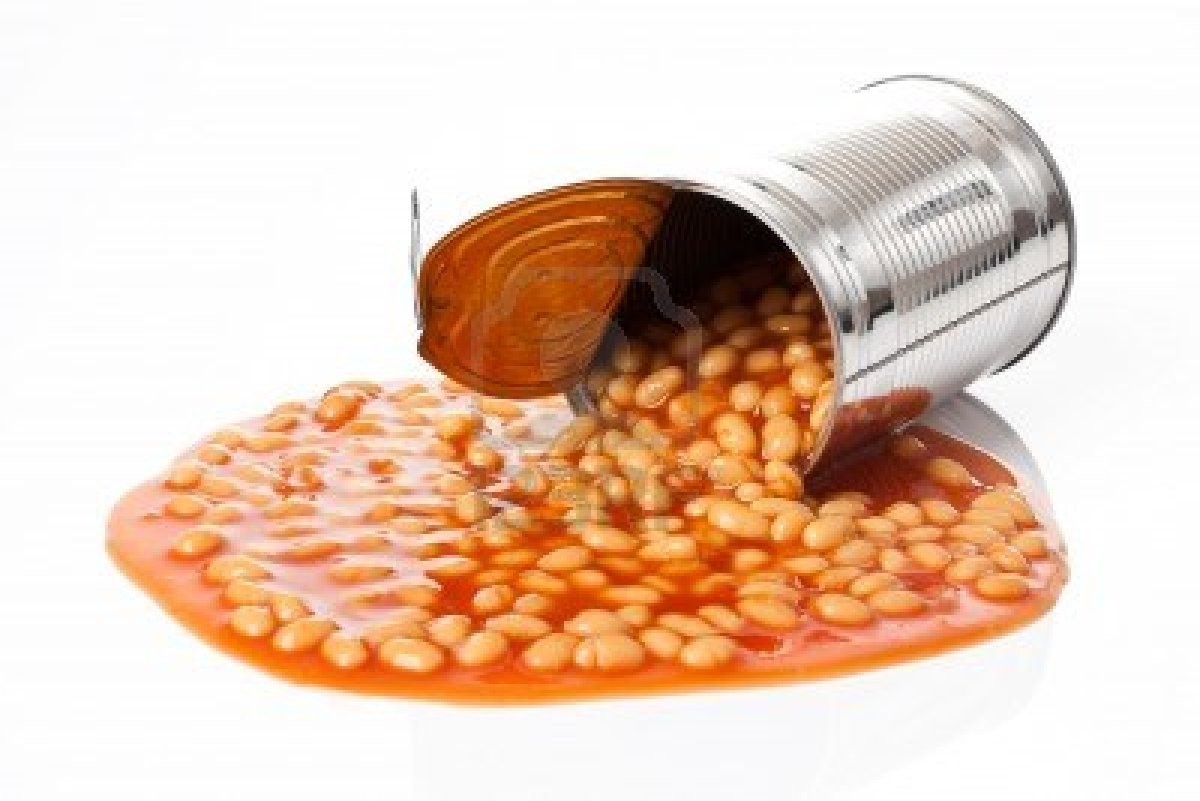 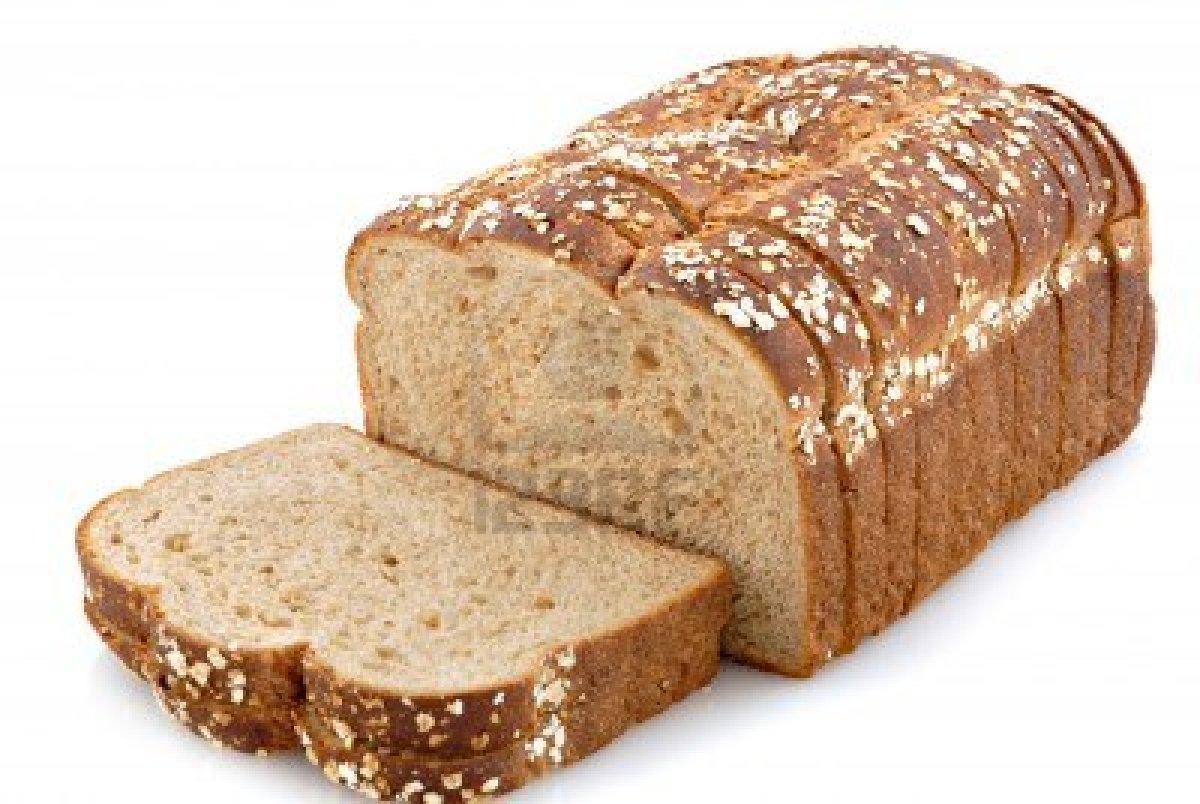 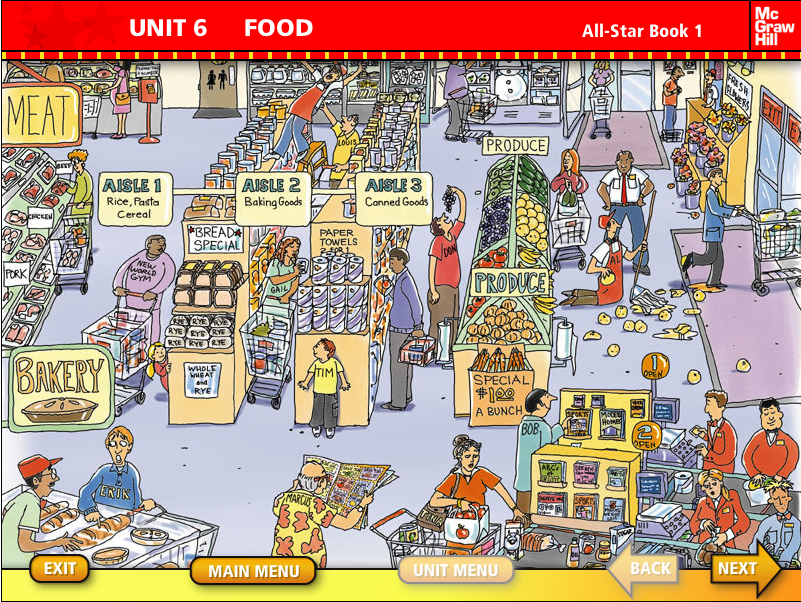 p. 76
p.76
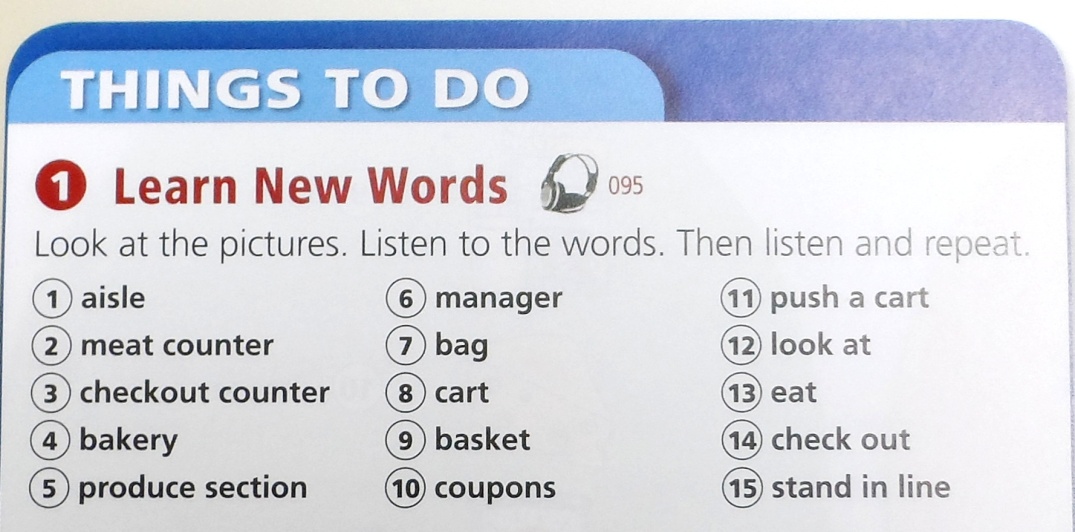 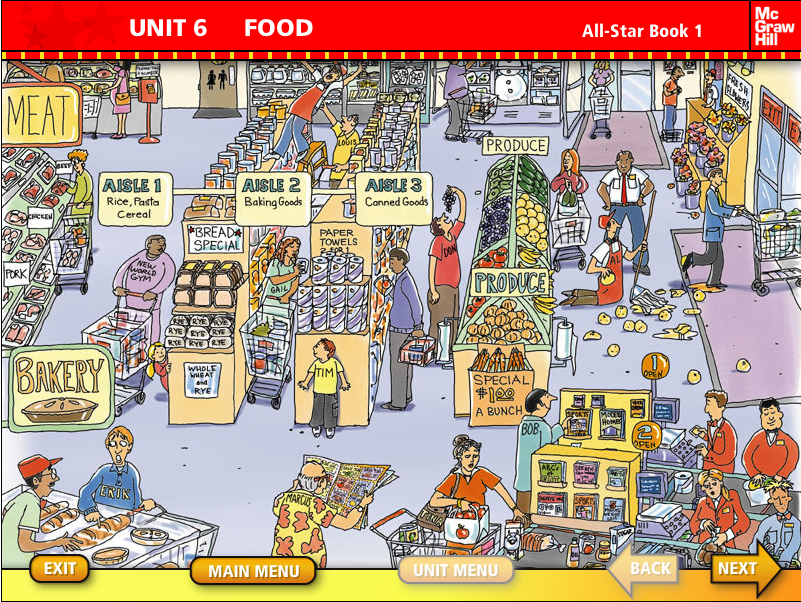 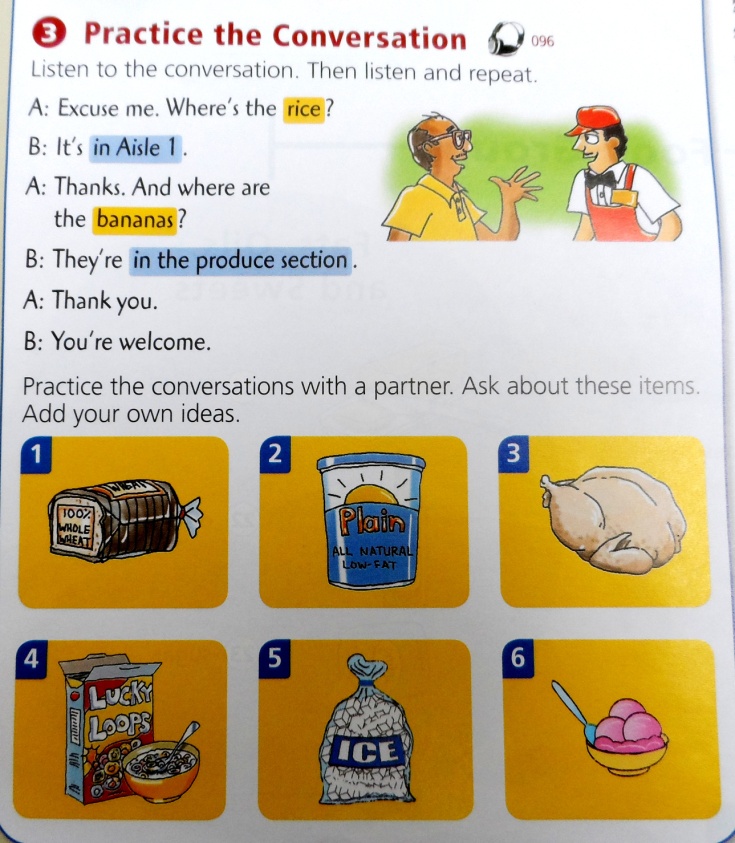 Department Blitz:
Put the pictures in the correct departments, 
Then unscramble the letters to find the secret message.
Hint
Canned Food
Produce
Seafood 
Dairy
Deli
Bakery
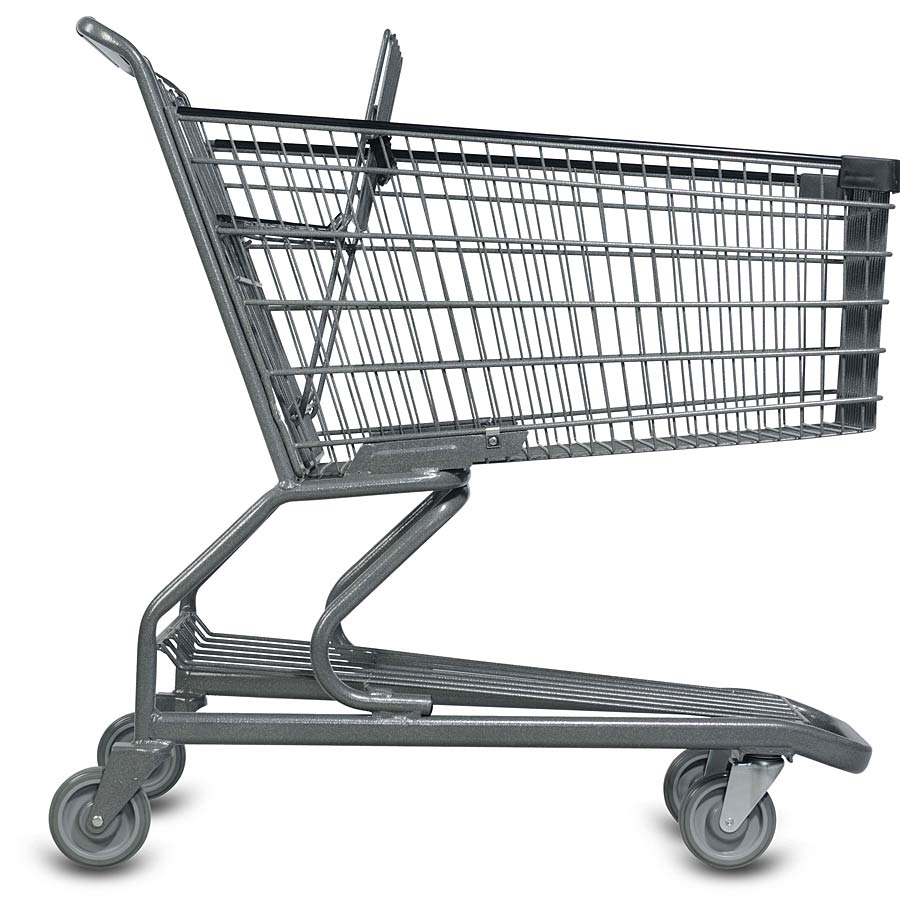 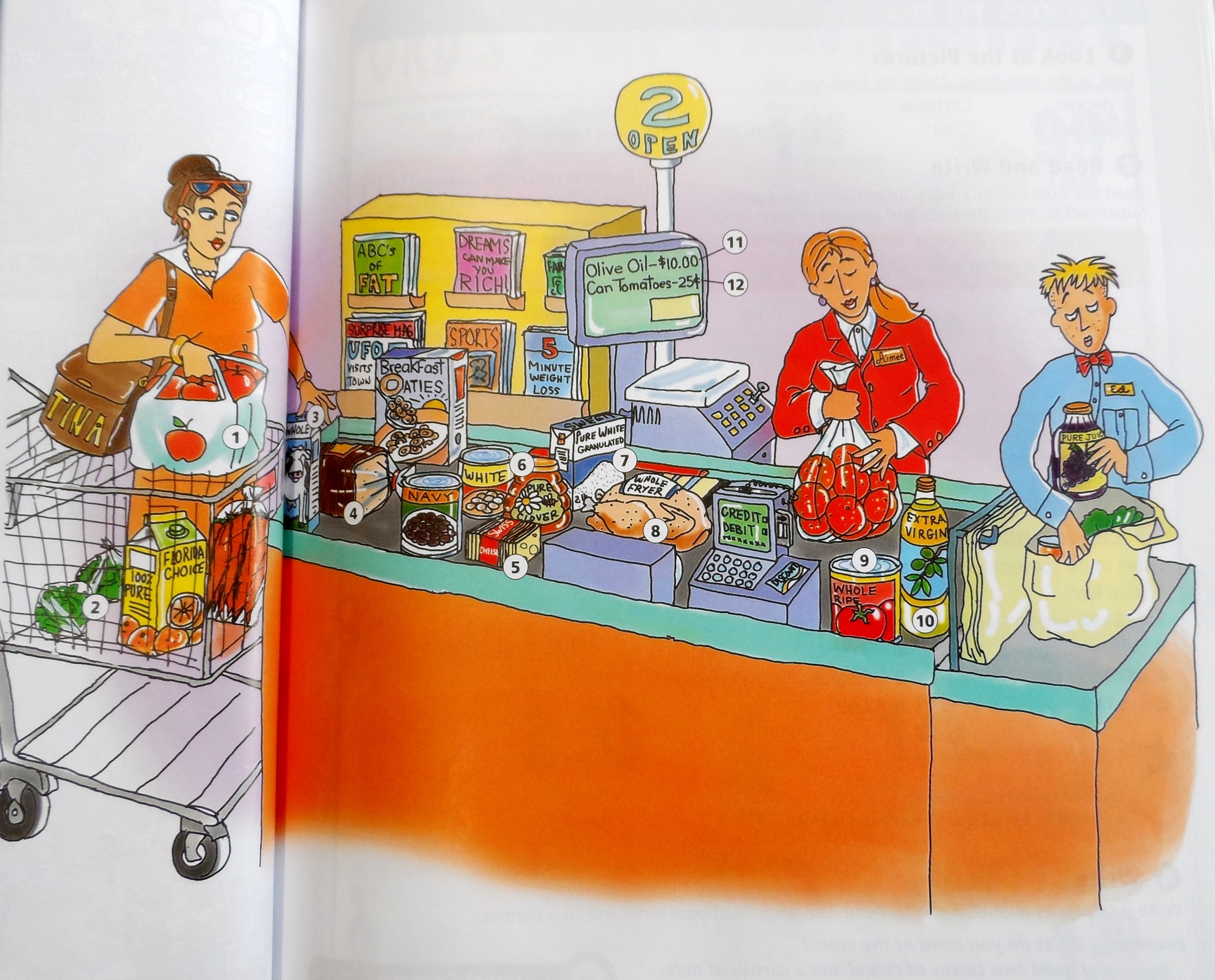 A bag of ________
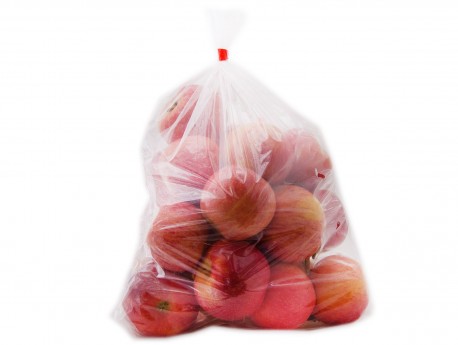 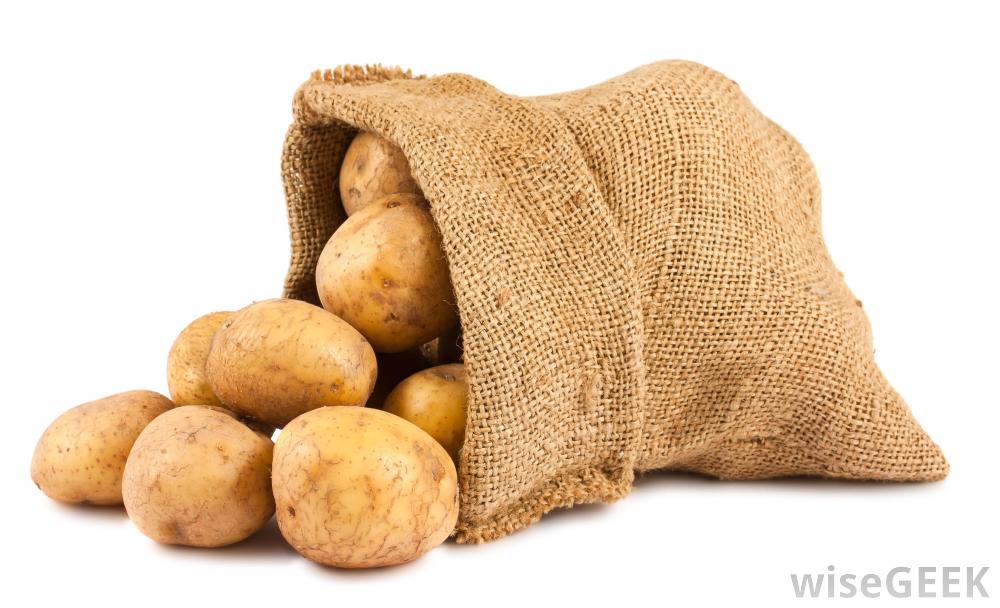 A head of __________
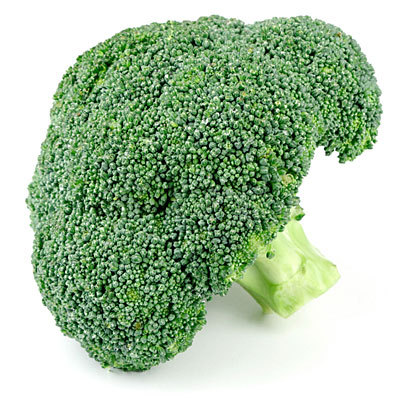 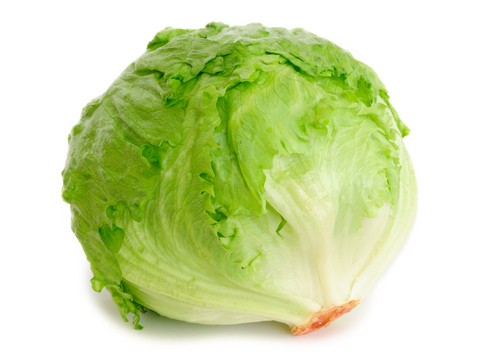 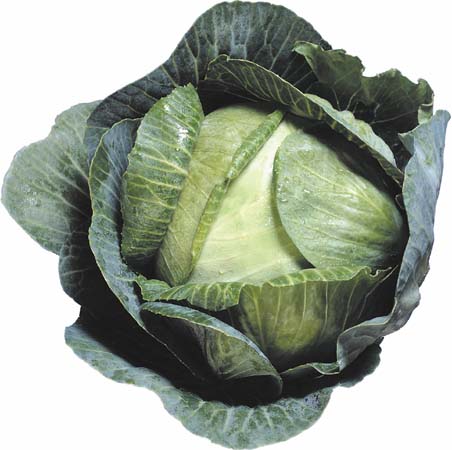 A carton of _____________
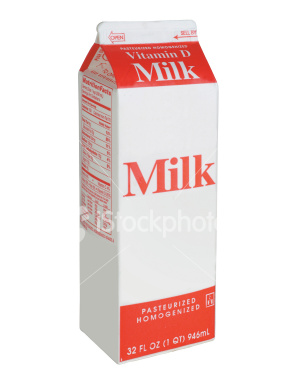 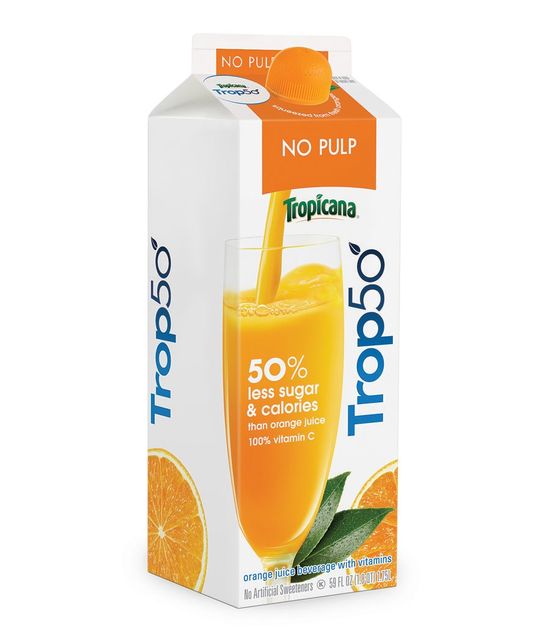 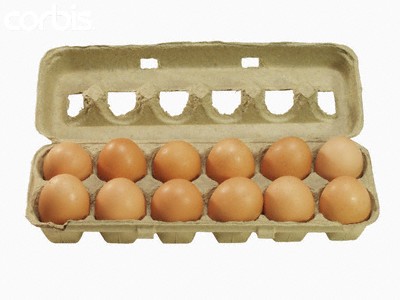 A loaf of _____________
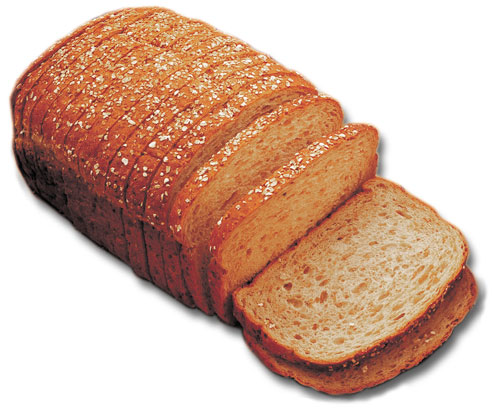 A package of ______________
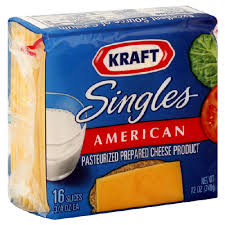 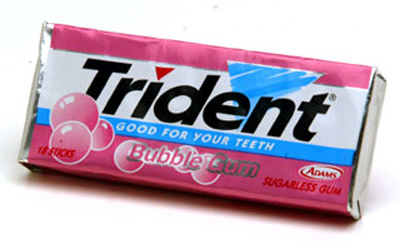 A jar of ___________
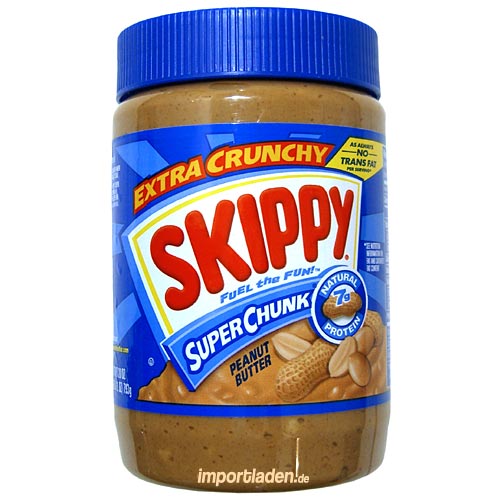 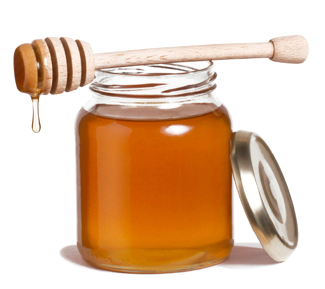 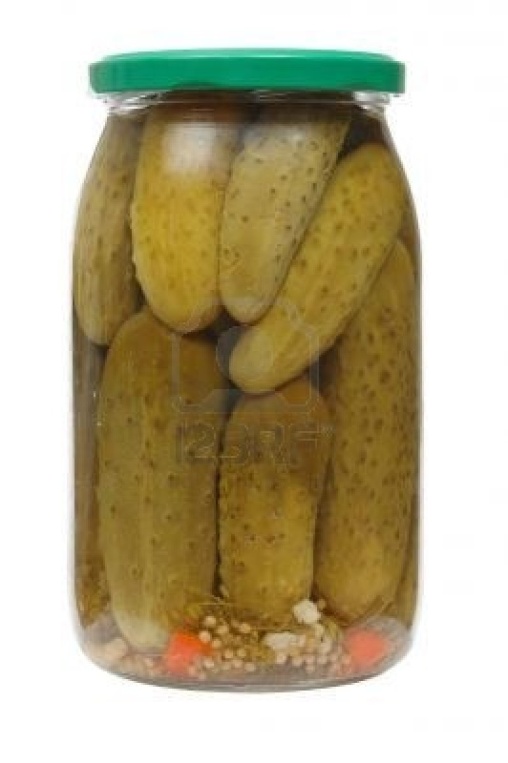 A box of ____________
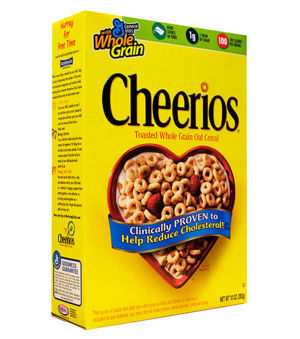 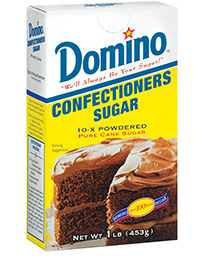 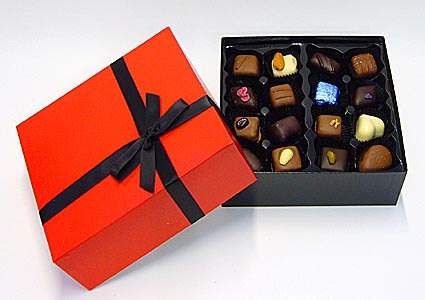 A pound (kilogram) of _________
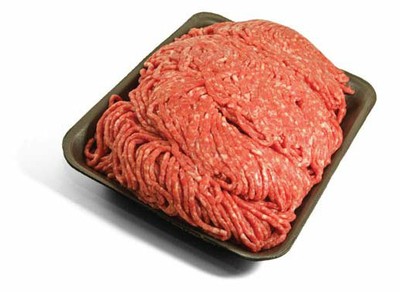 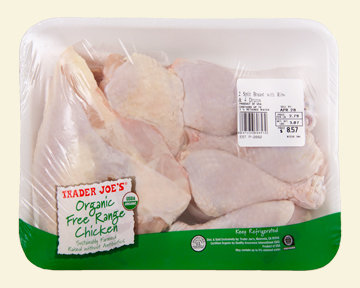 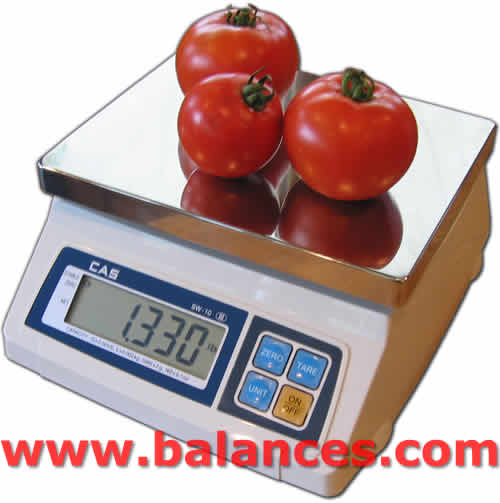 A can of ____________
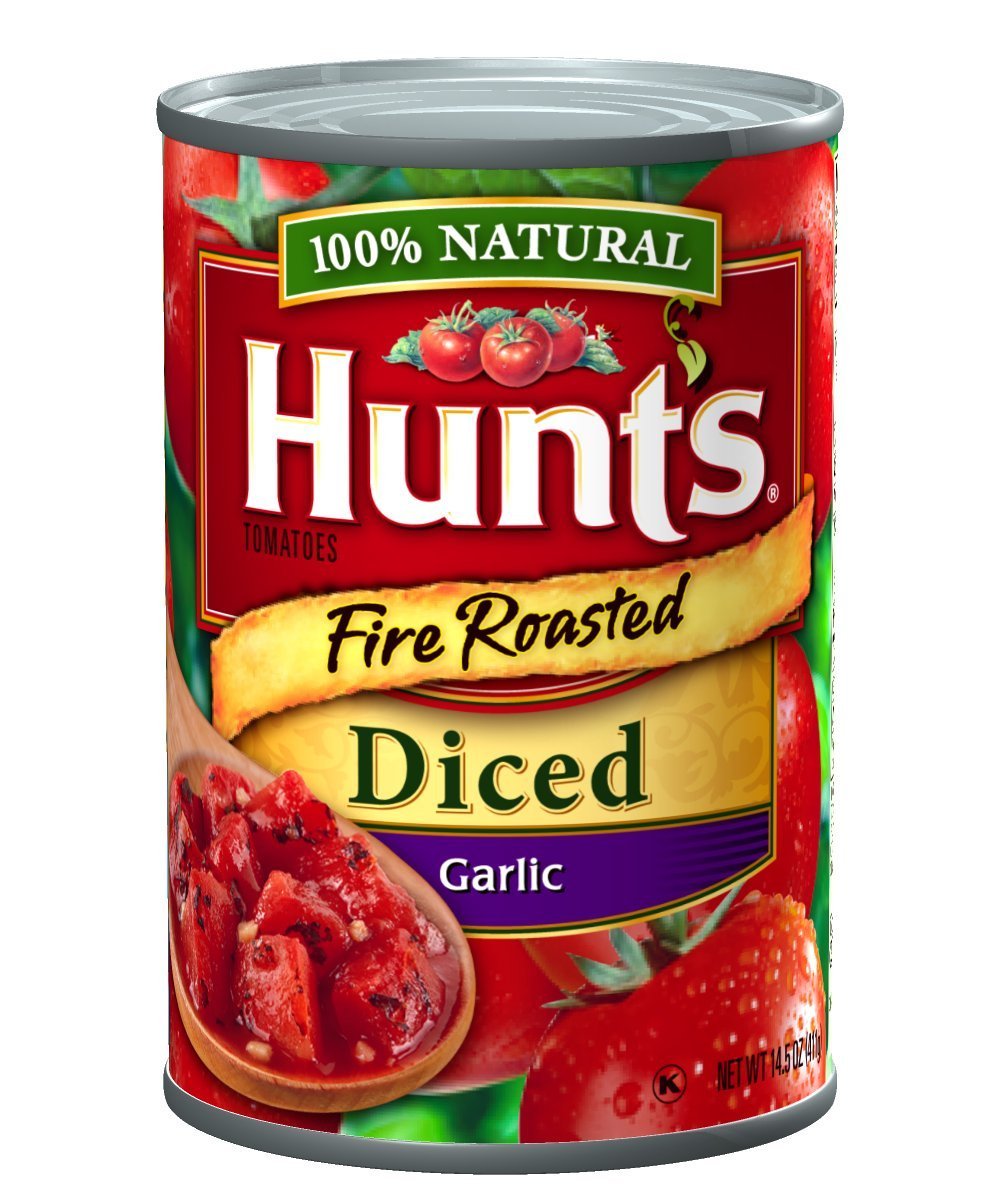 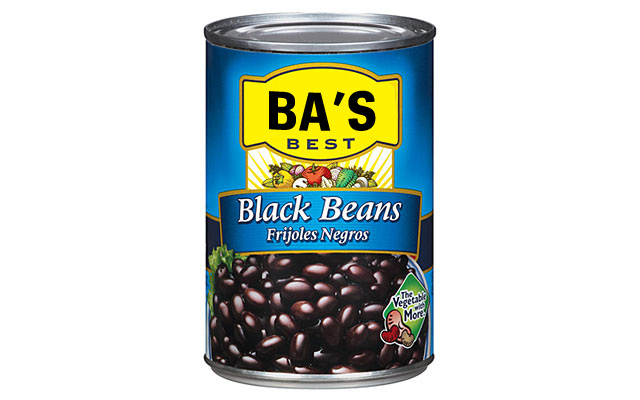 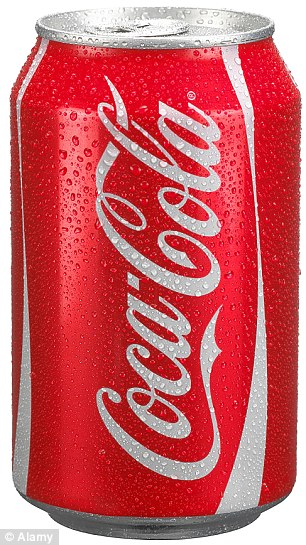 A bottle of ________
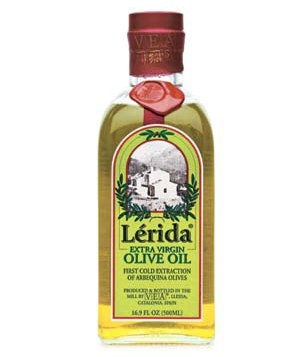 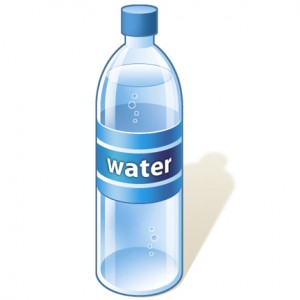 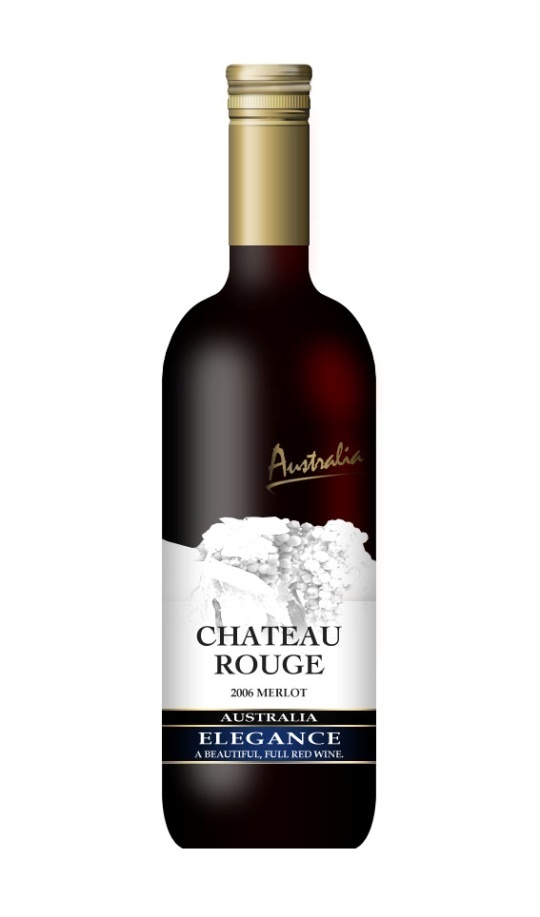 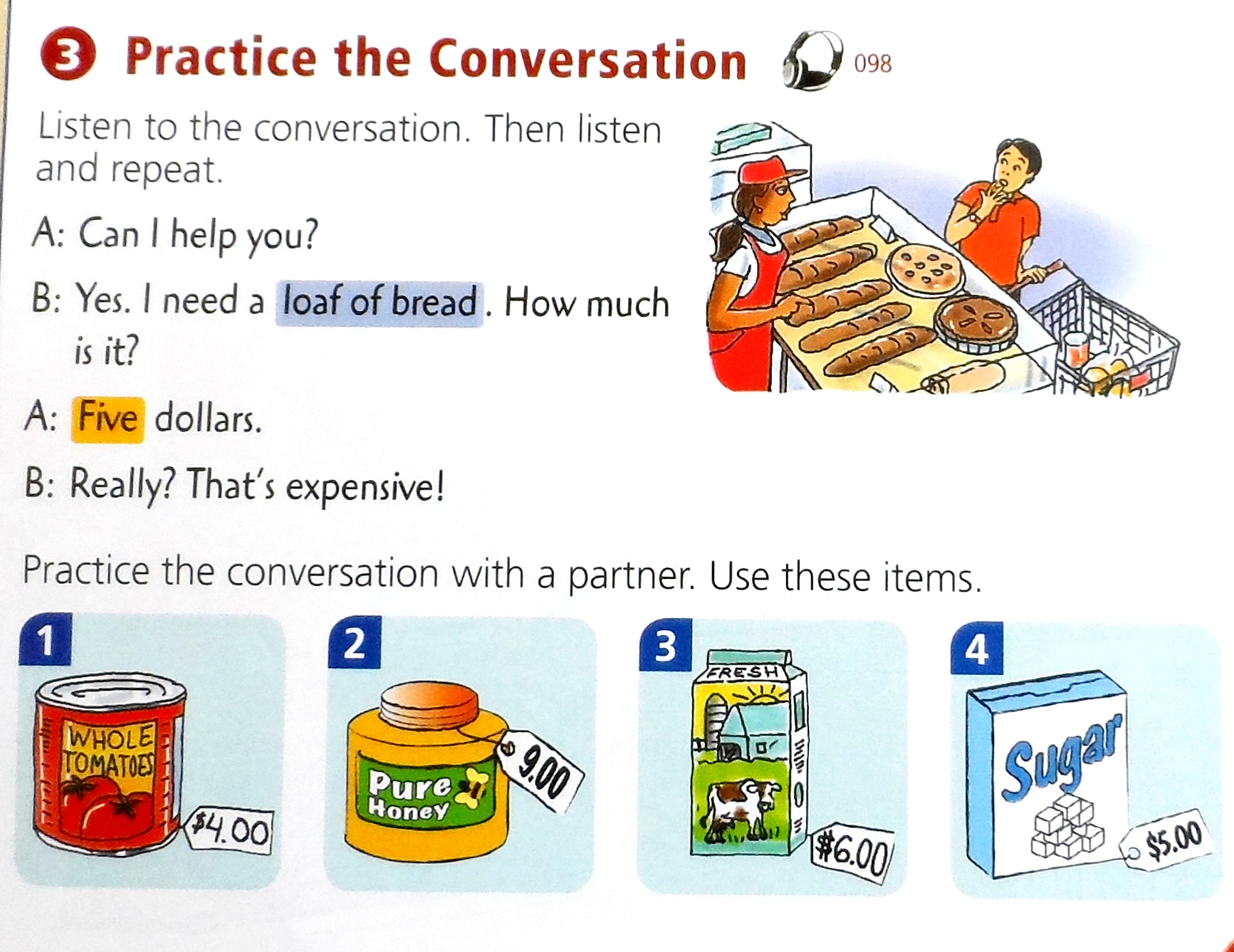 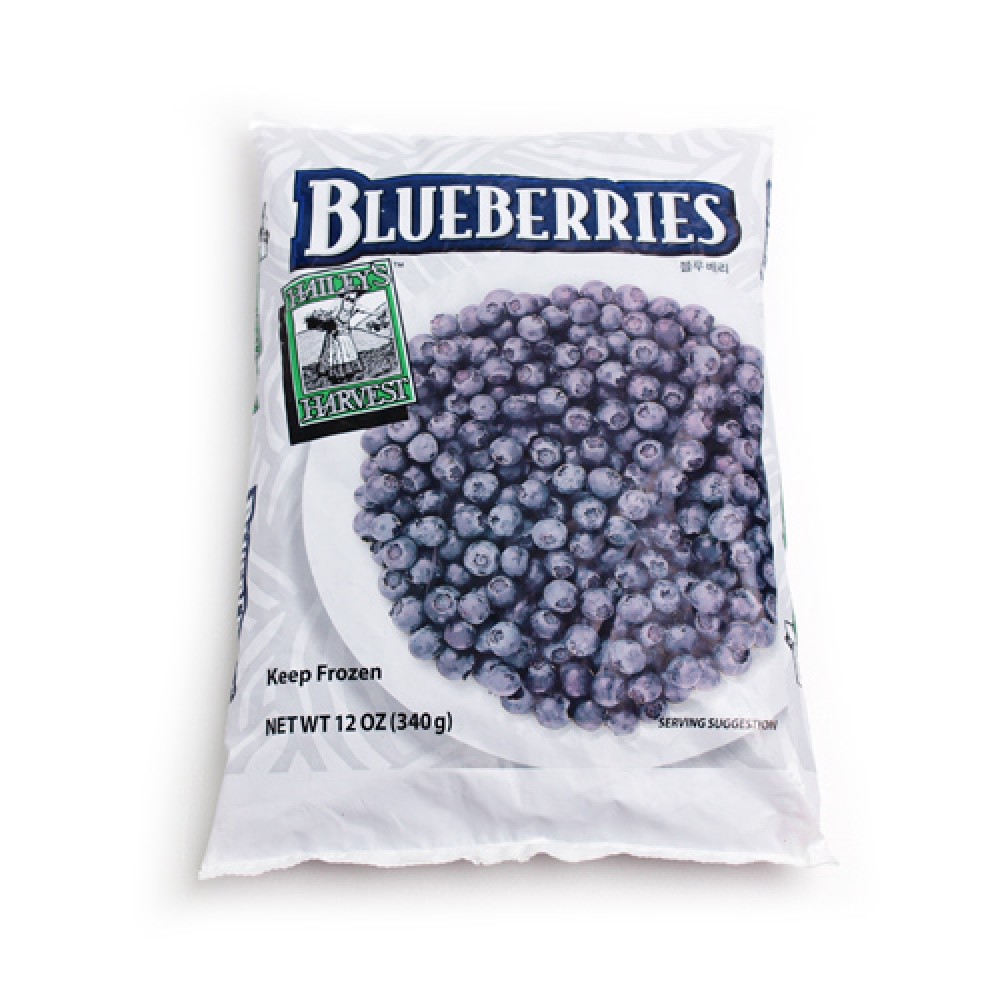 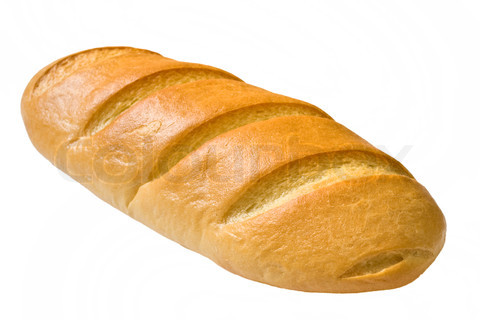 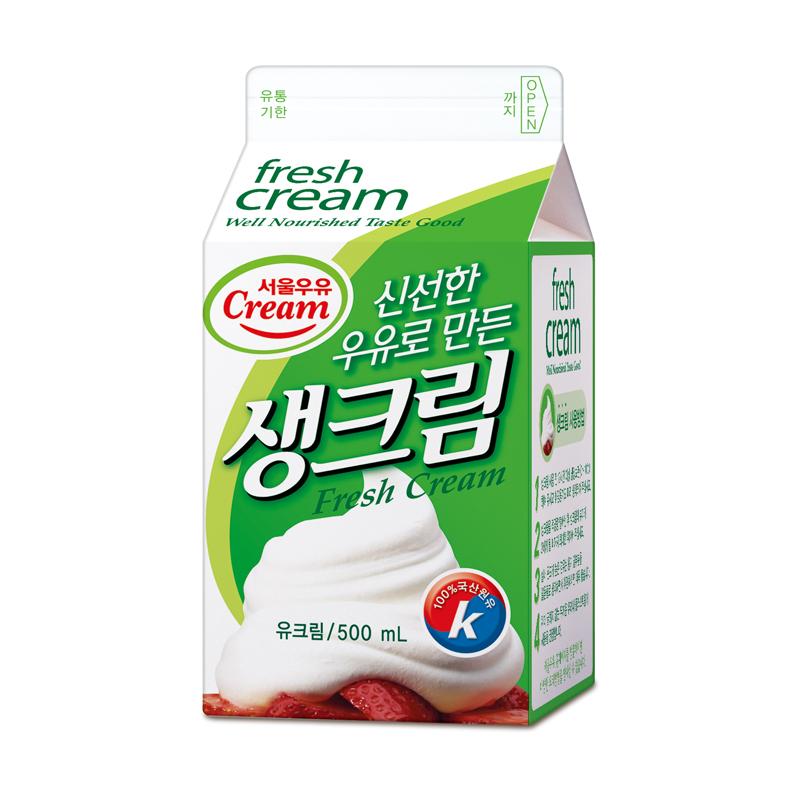 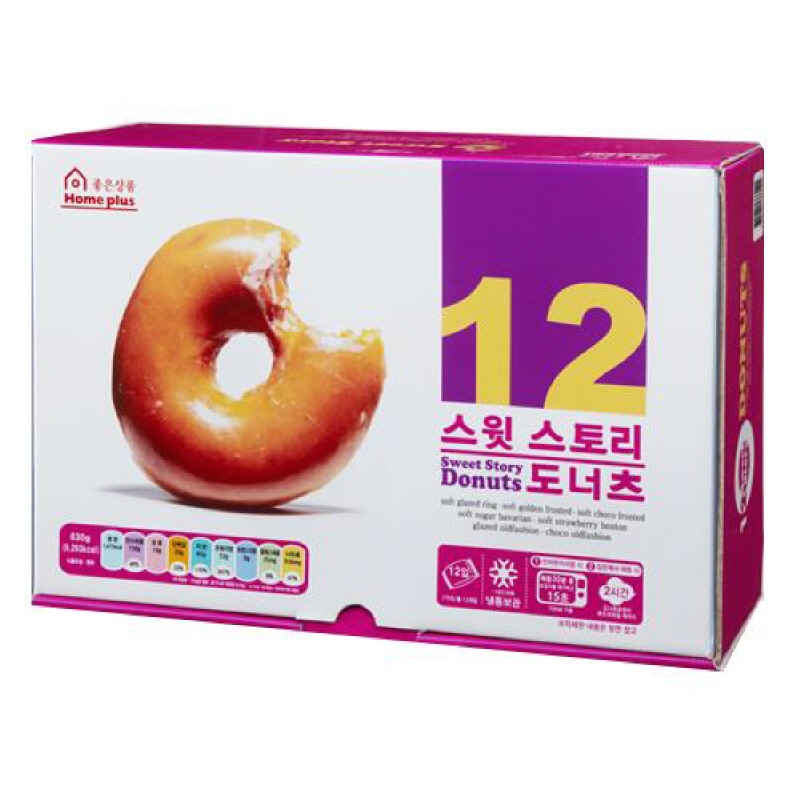 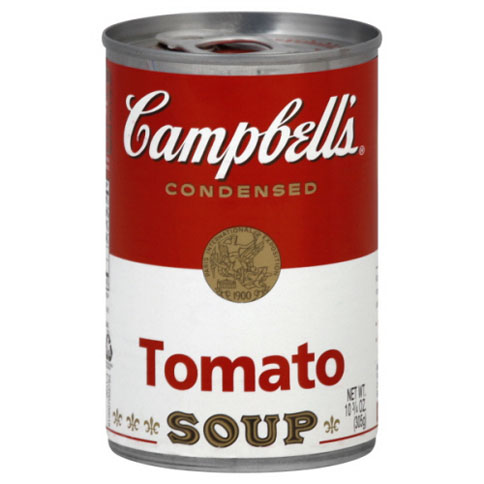 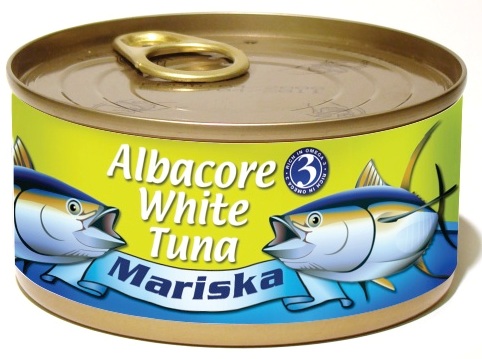 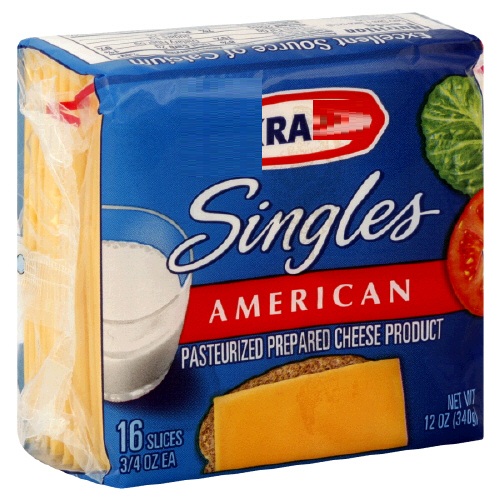 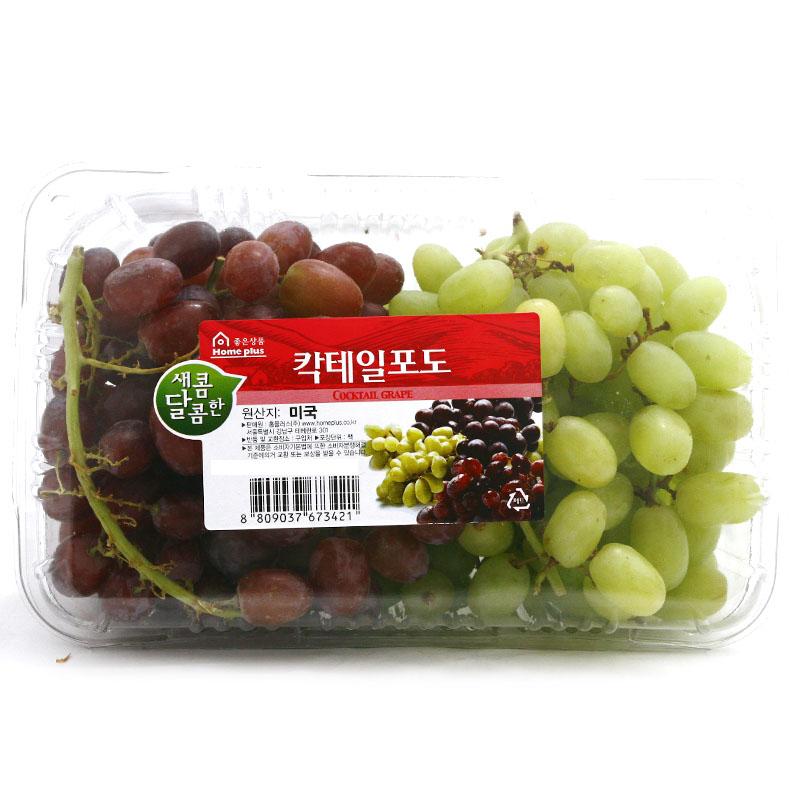 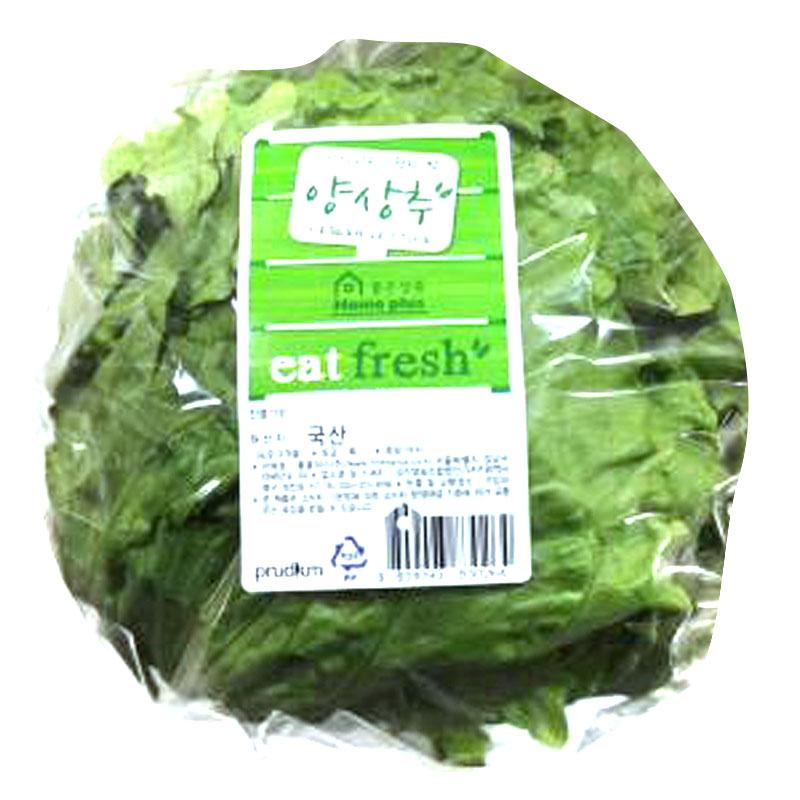 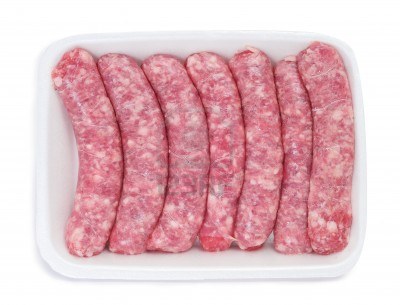 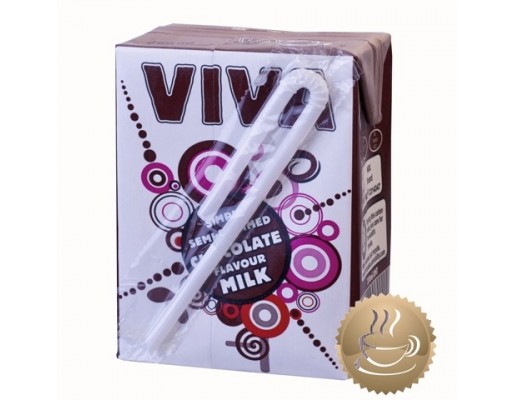 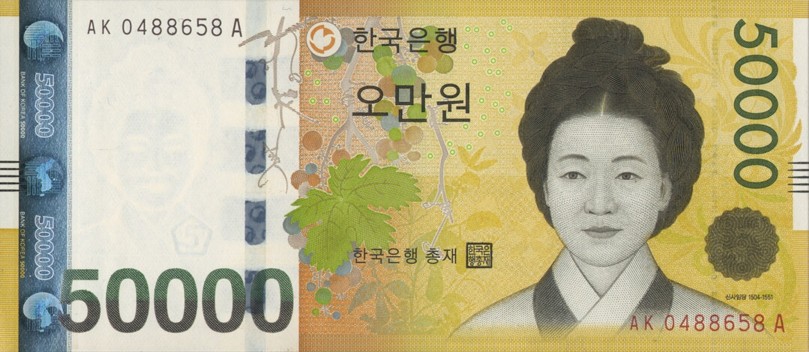 Supermarket Sweep
You have 50,000 won to spend

Who ever spends the most without going over wins!

** You can make two refunds **
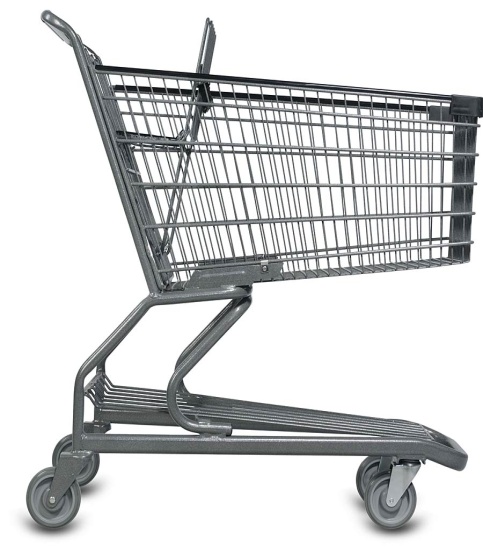 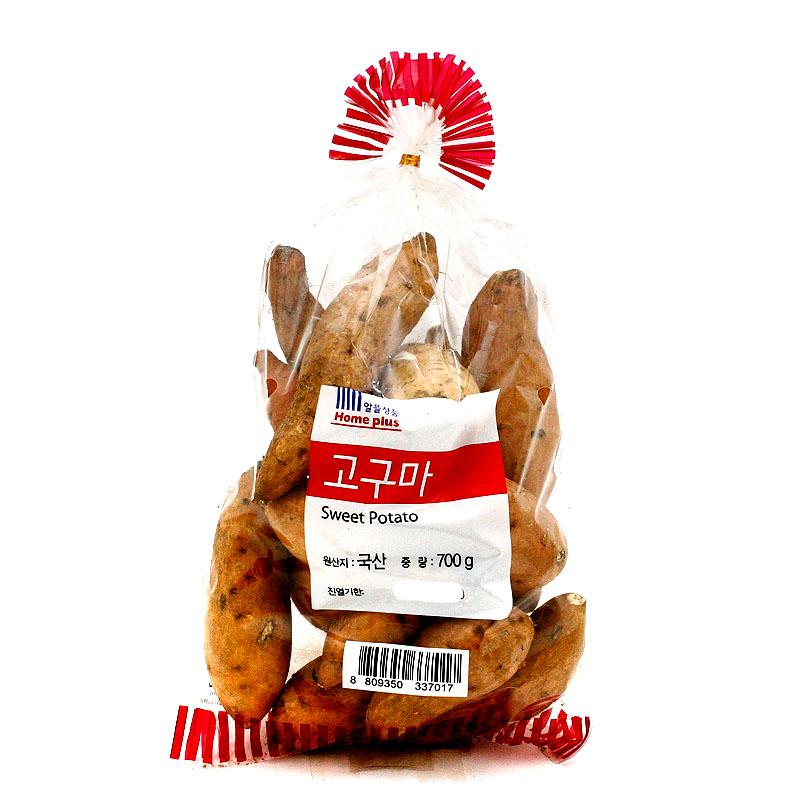 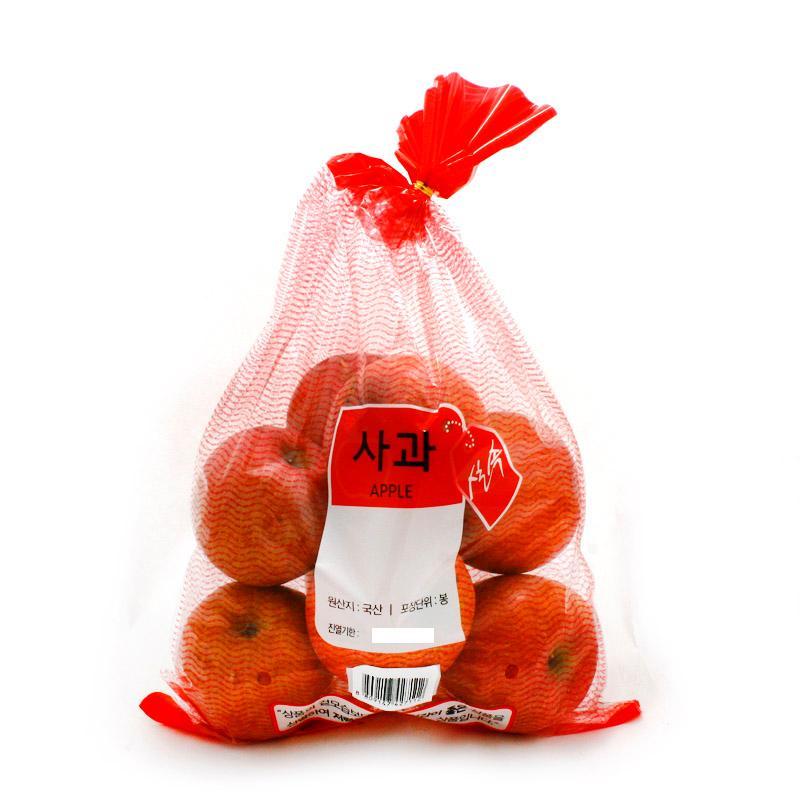 Produce
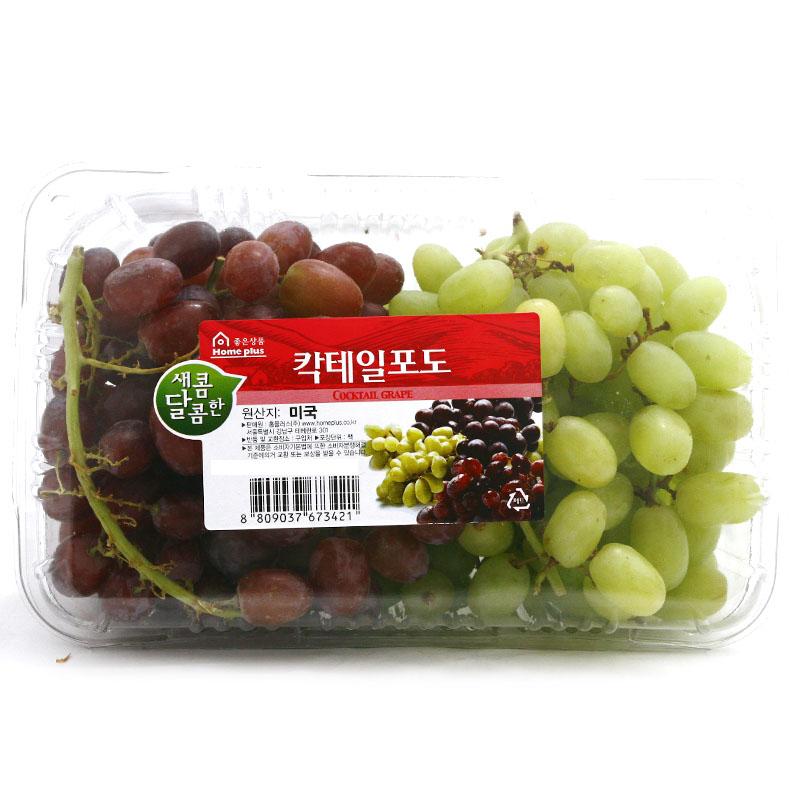 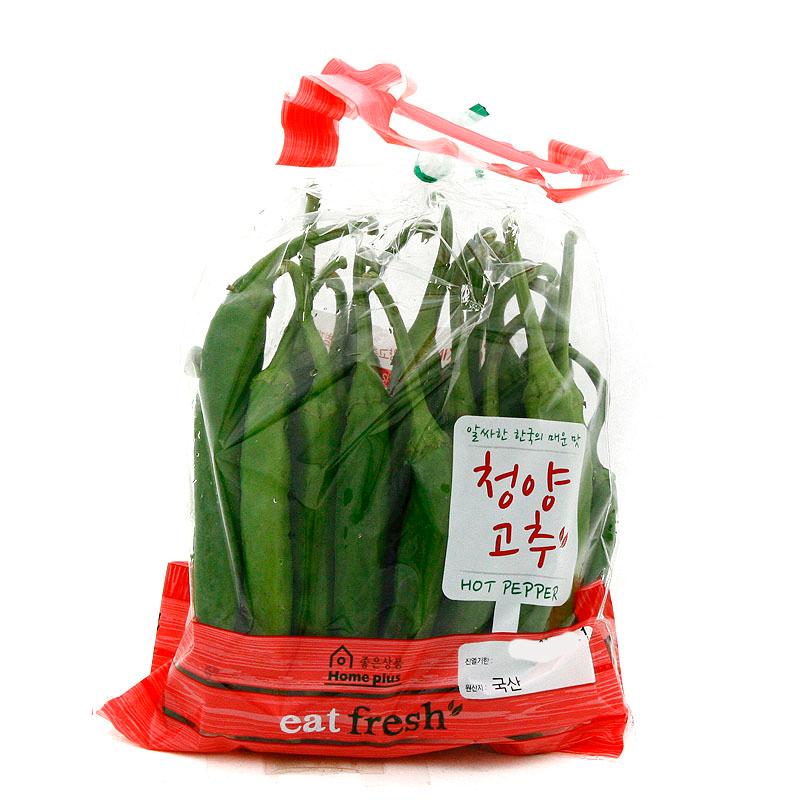 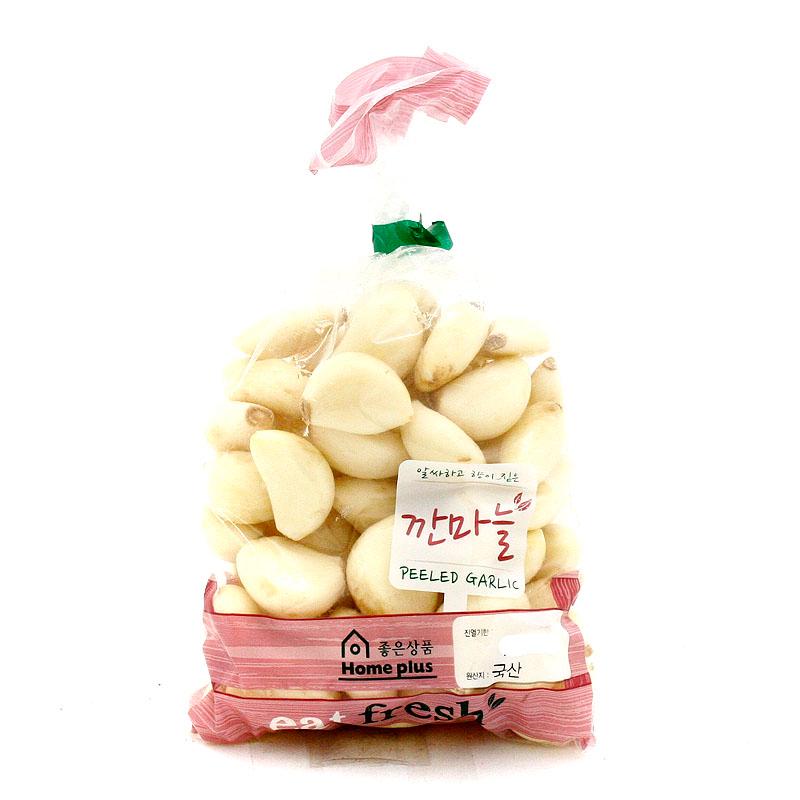 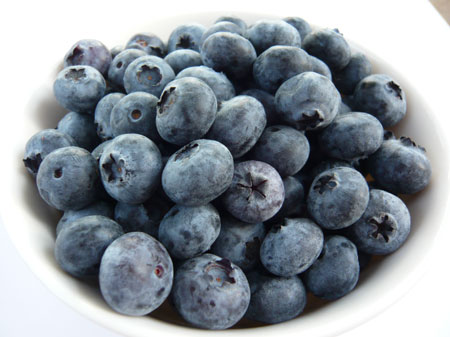 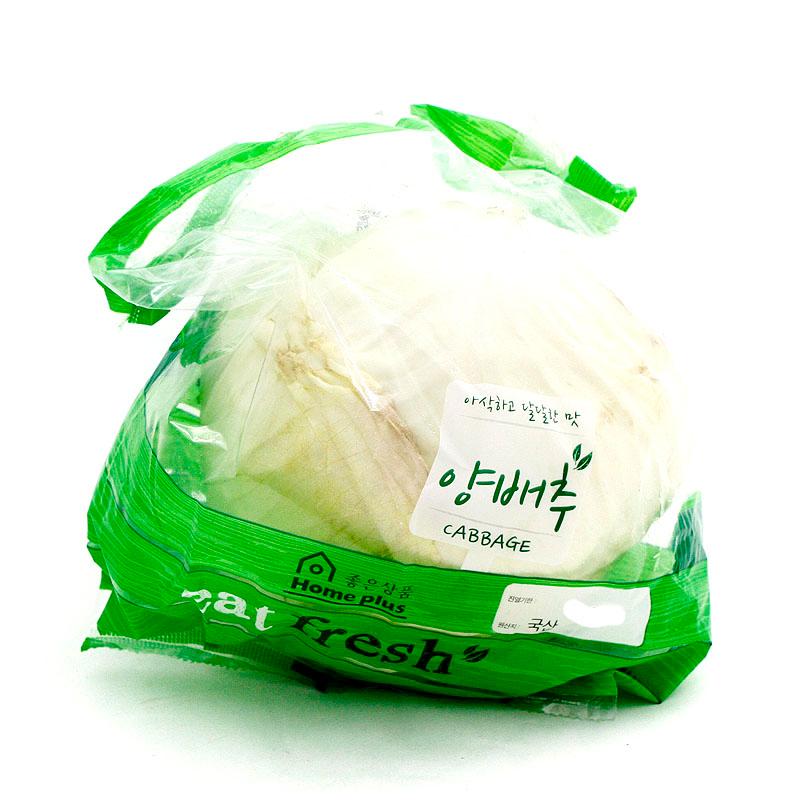 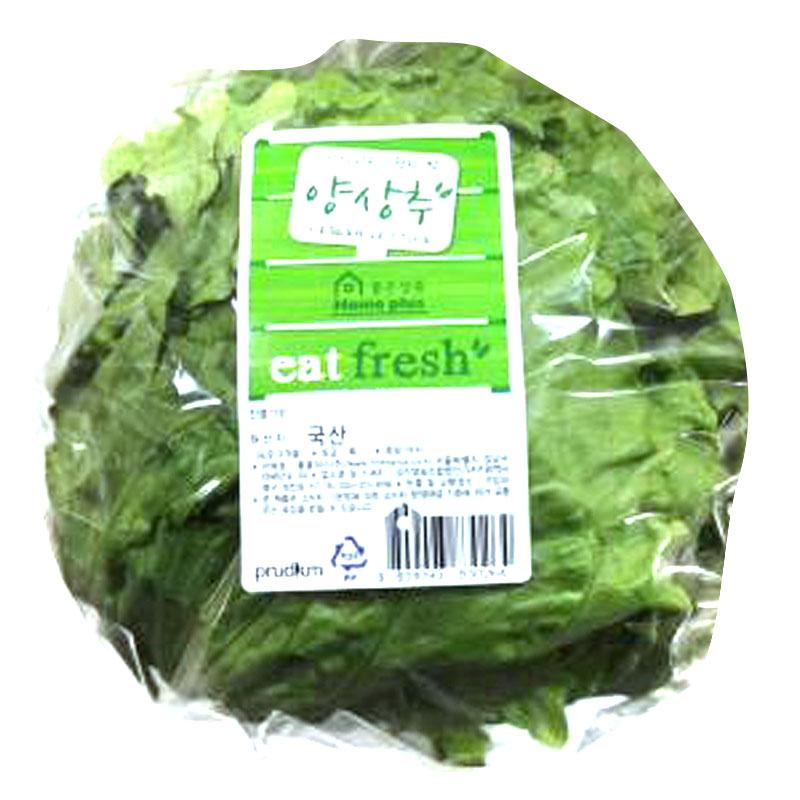 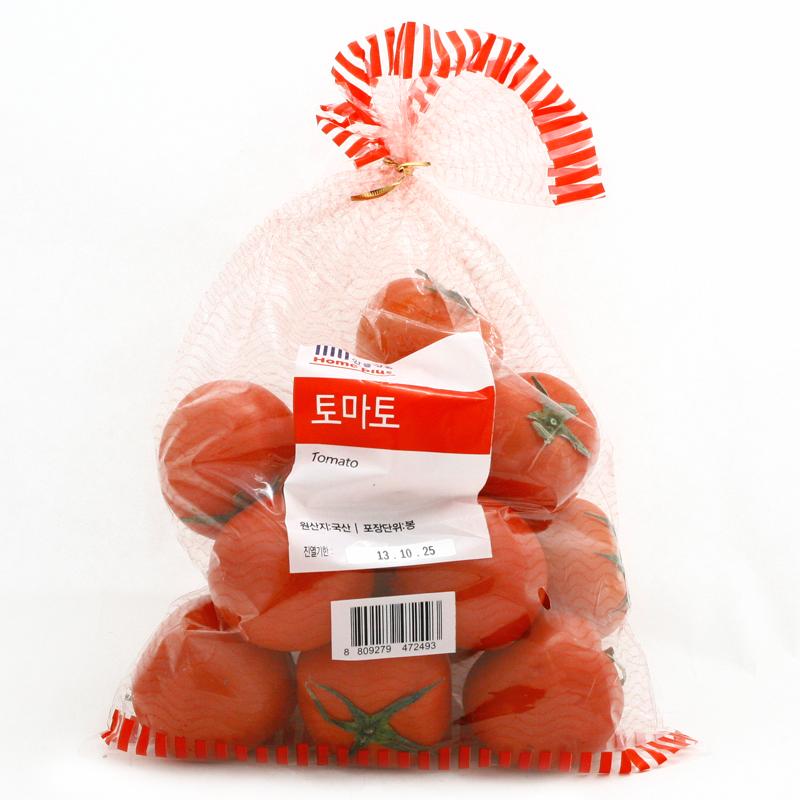 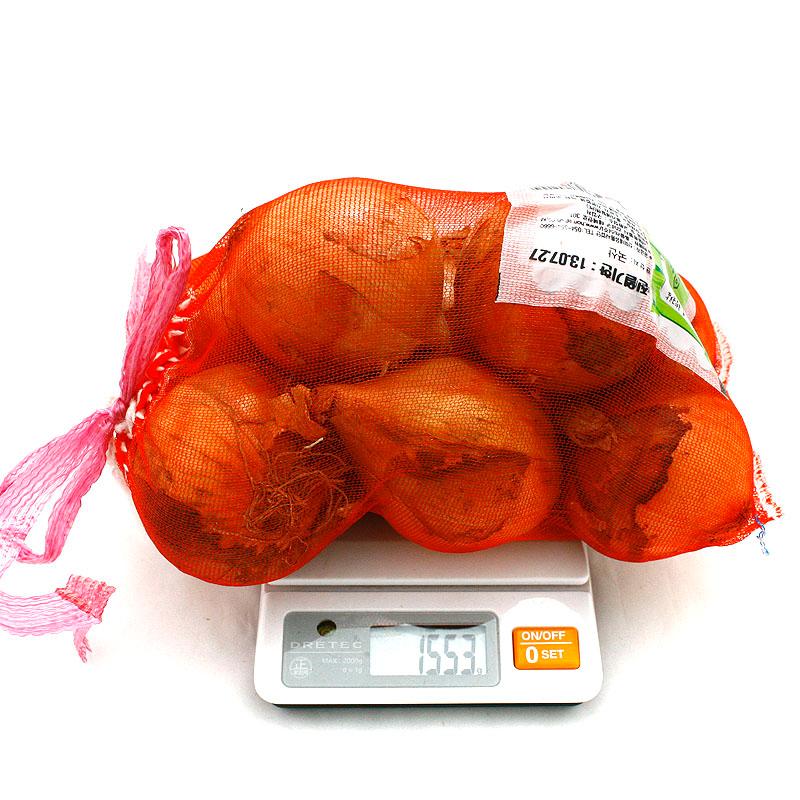 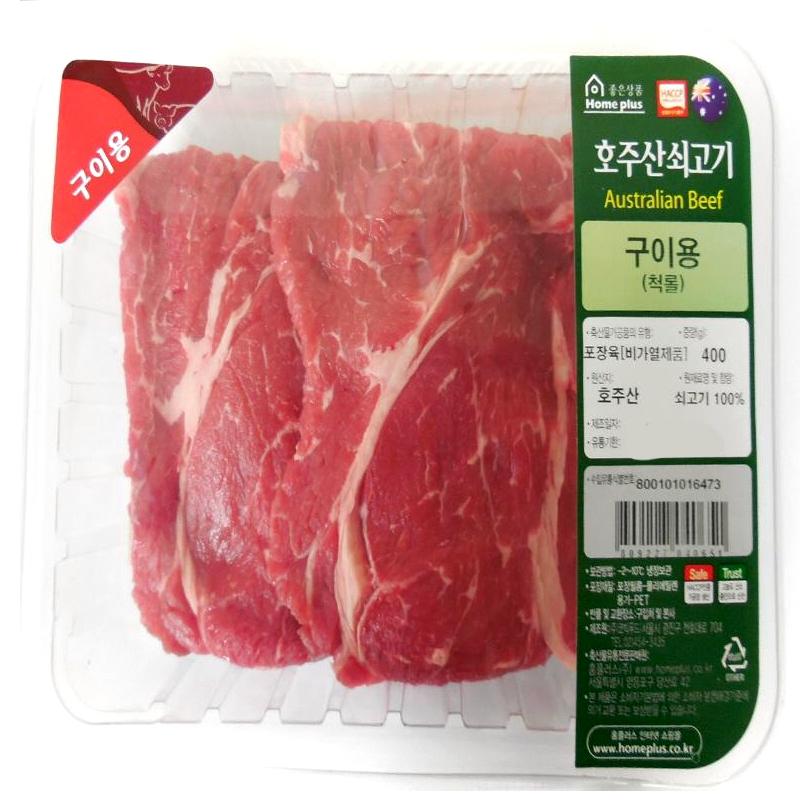 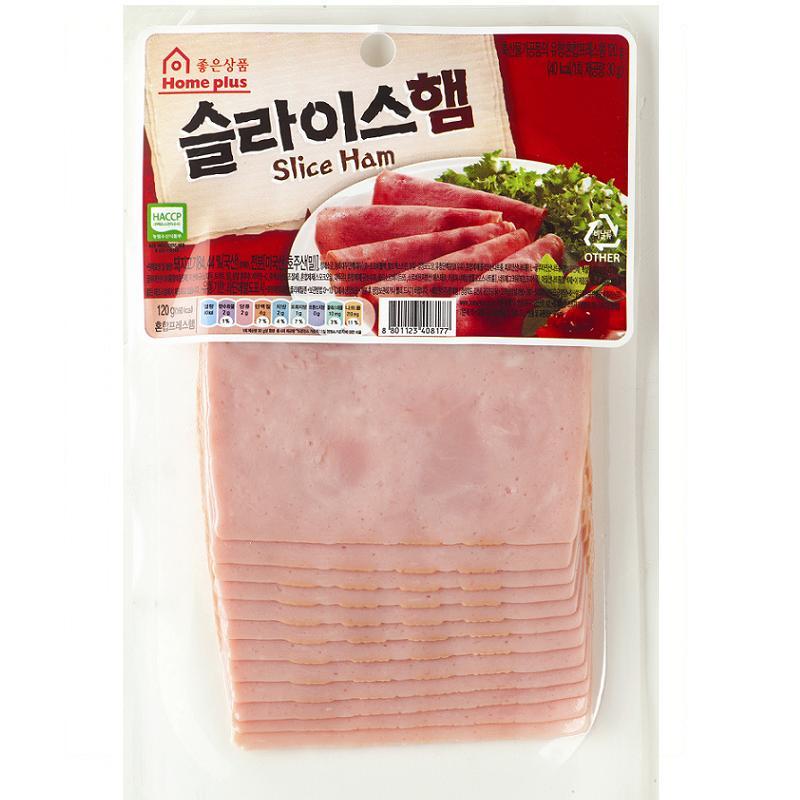 Deli
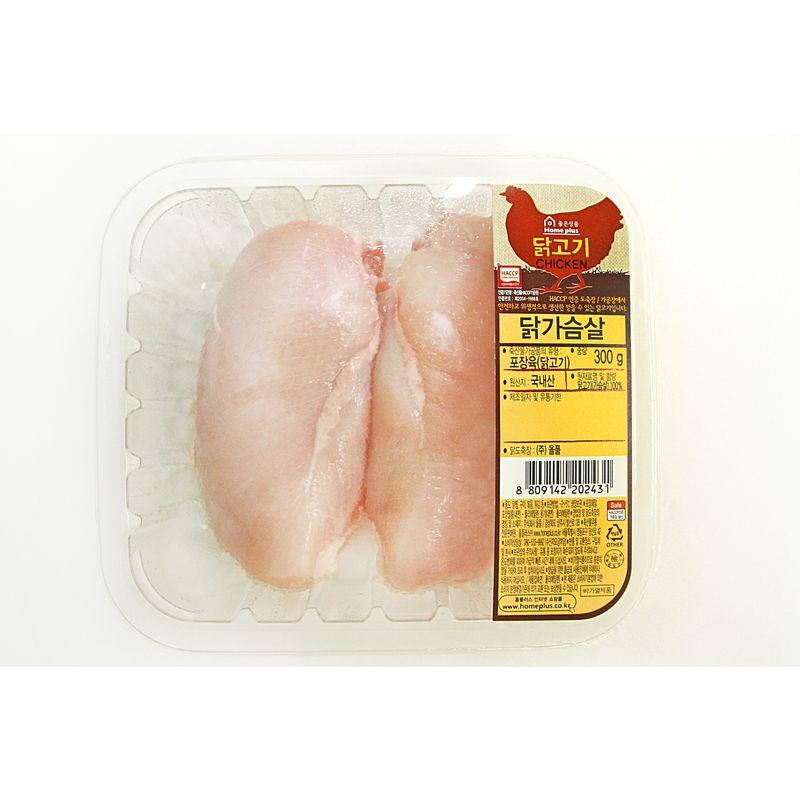 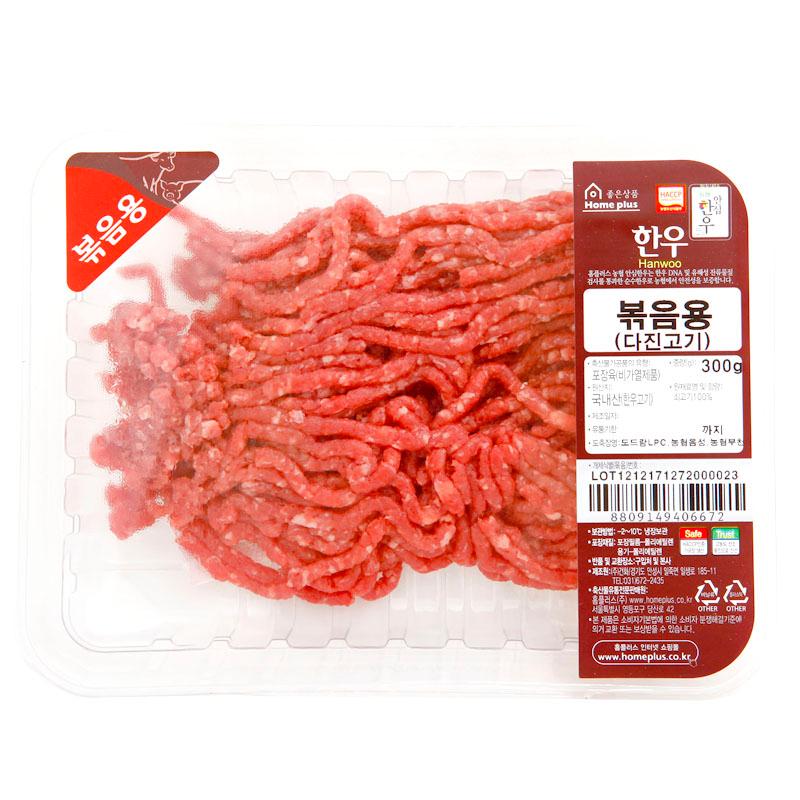 Bakery
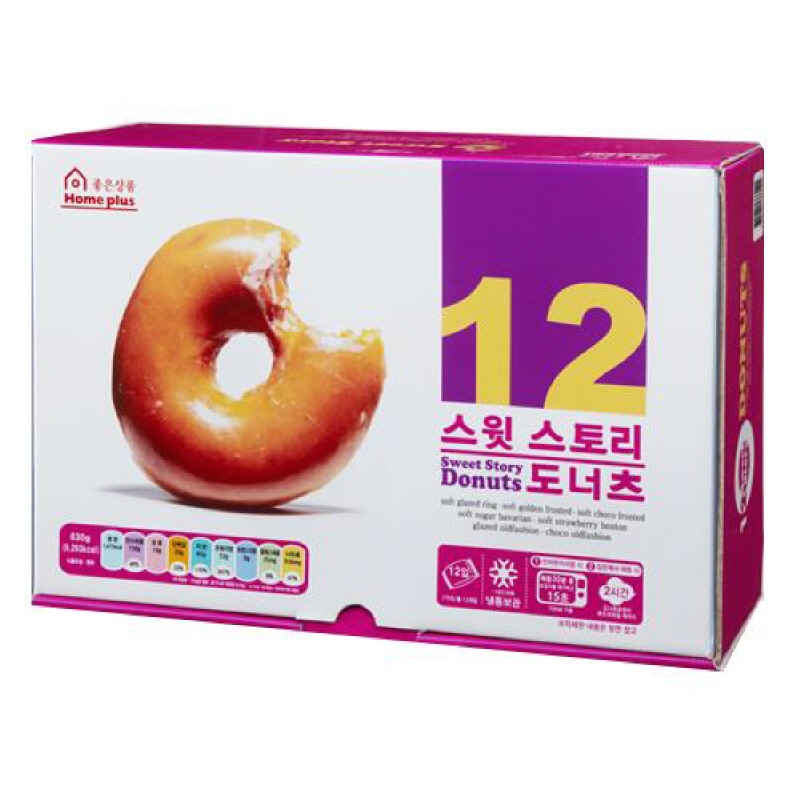 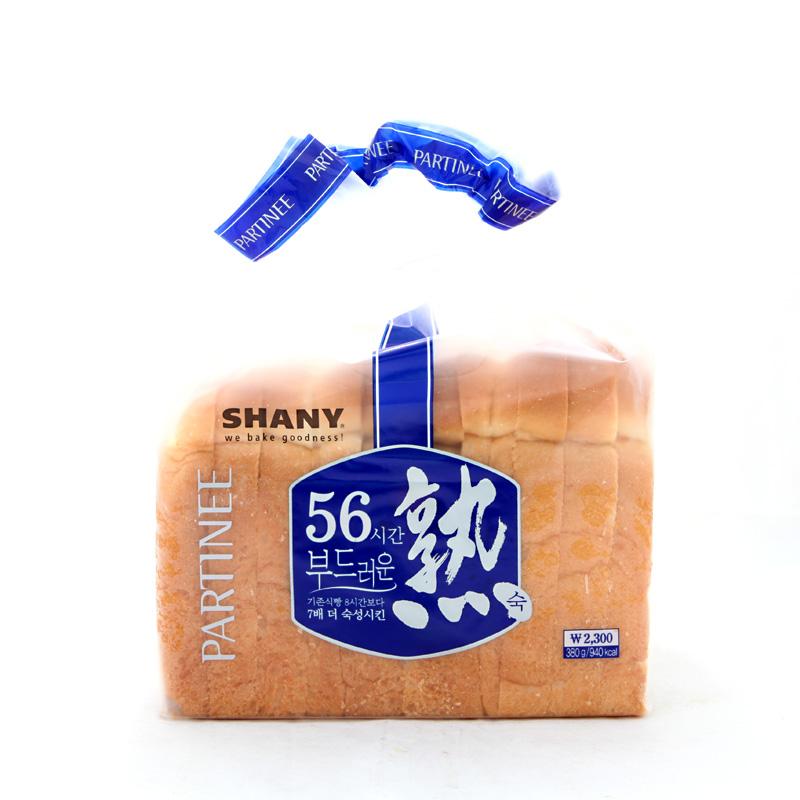 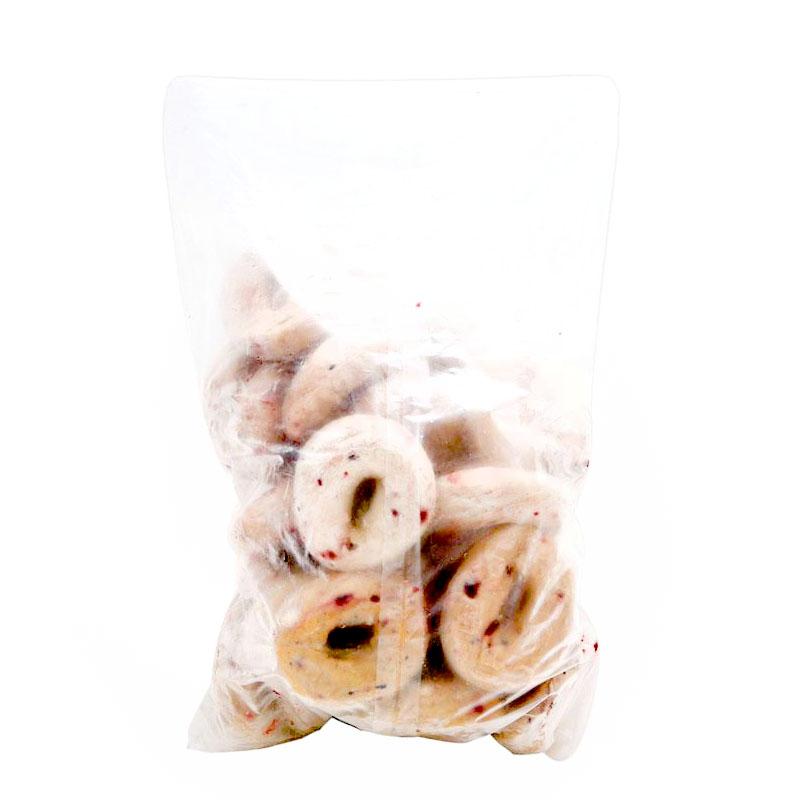 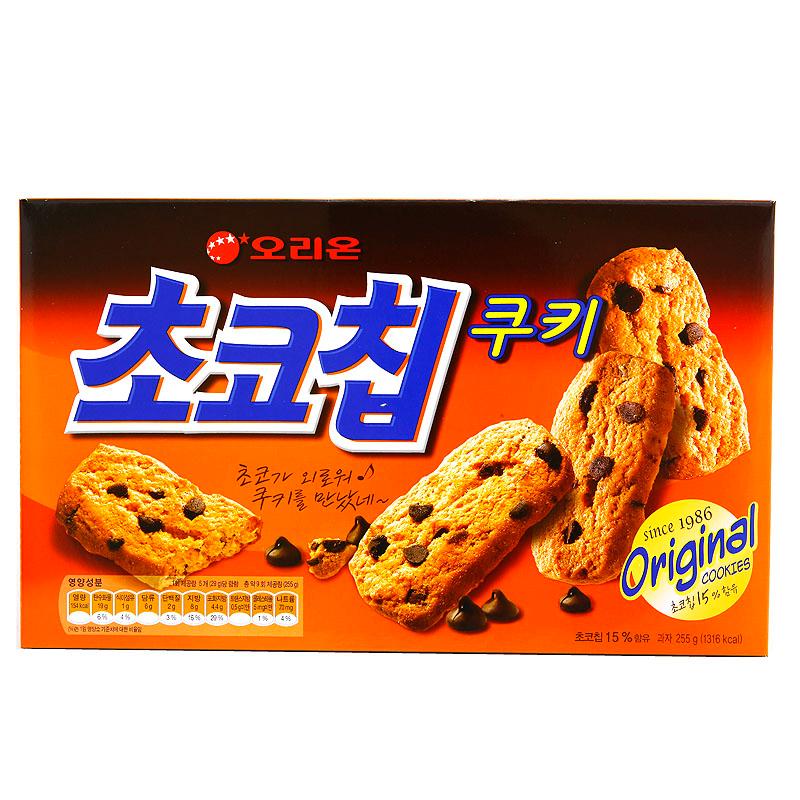 Dairy
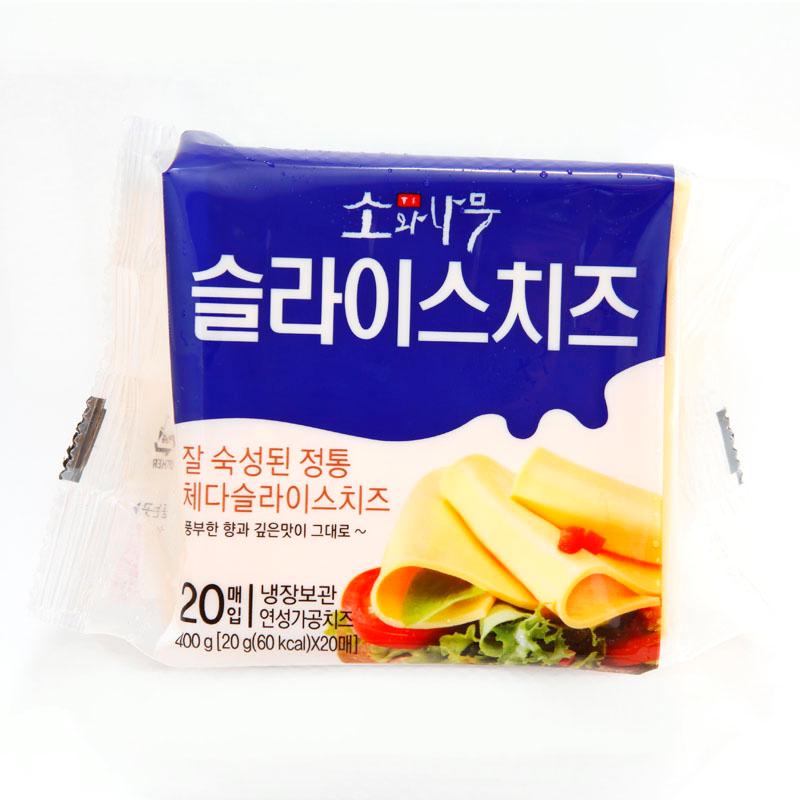 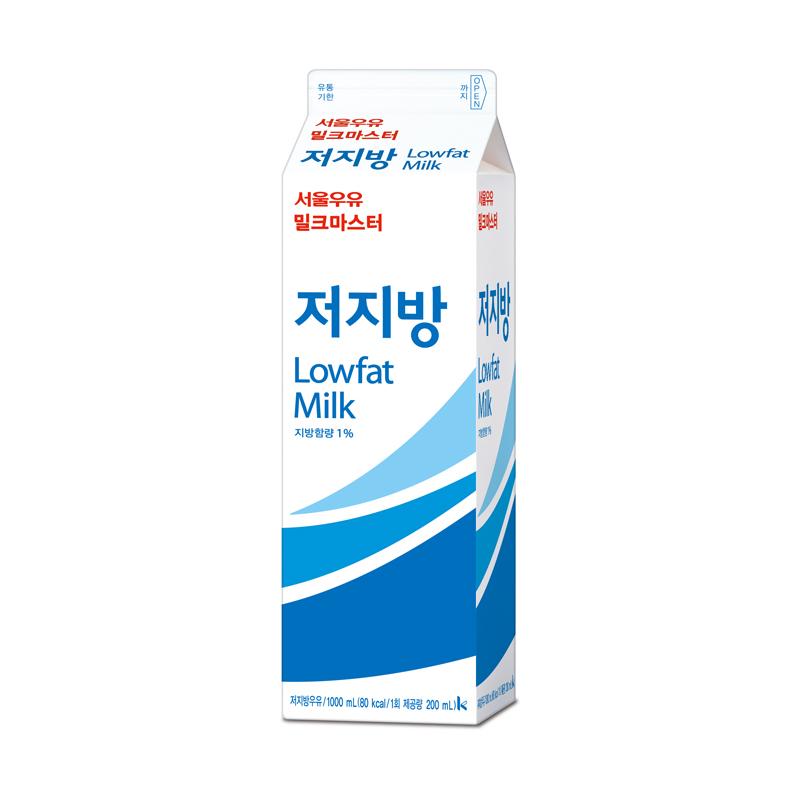 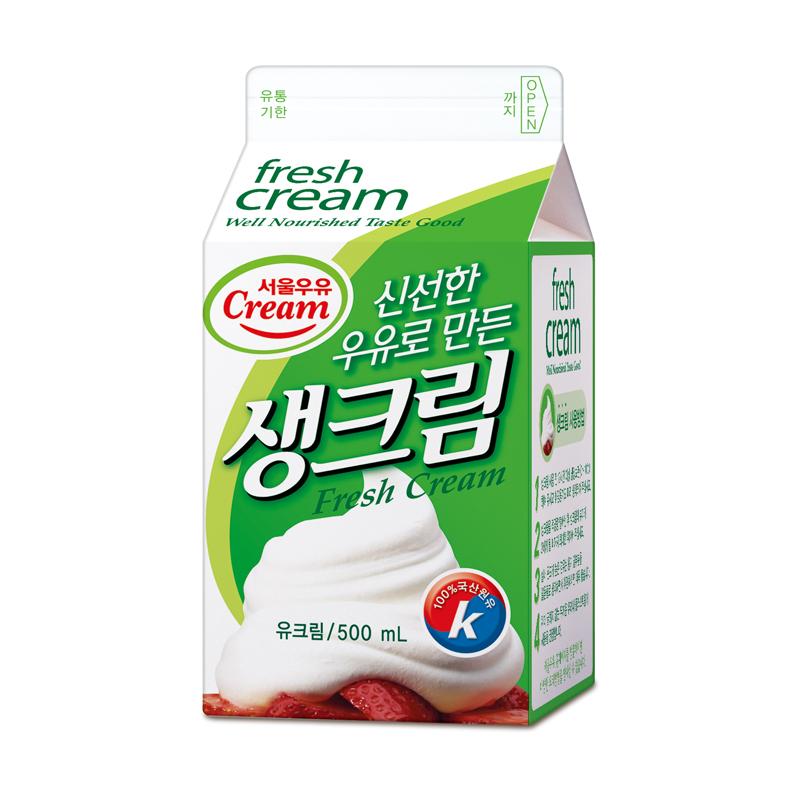 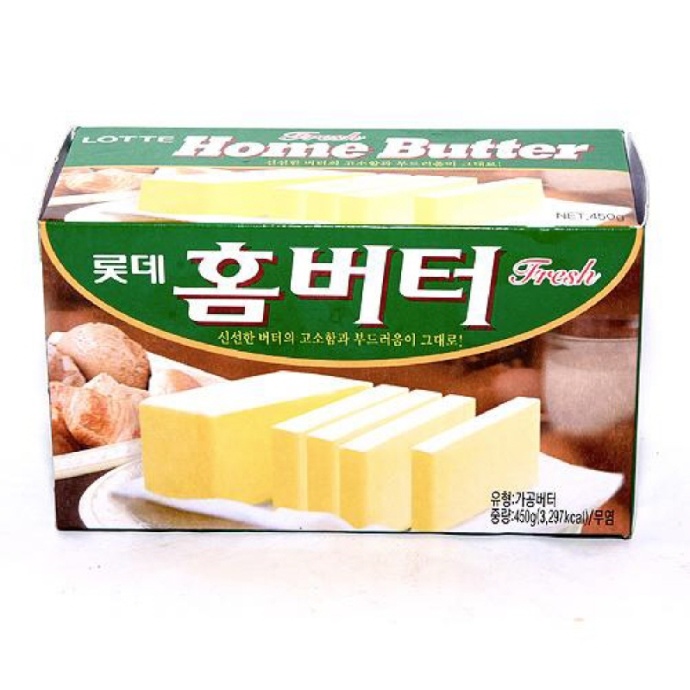 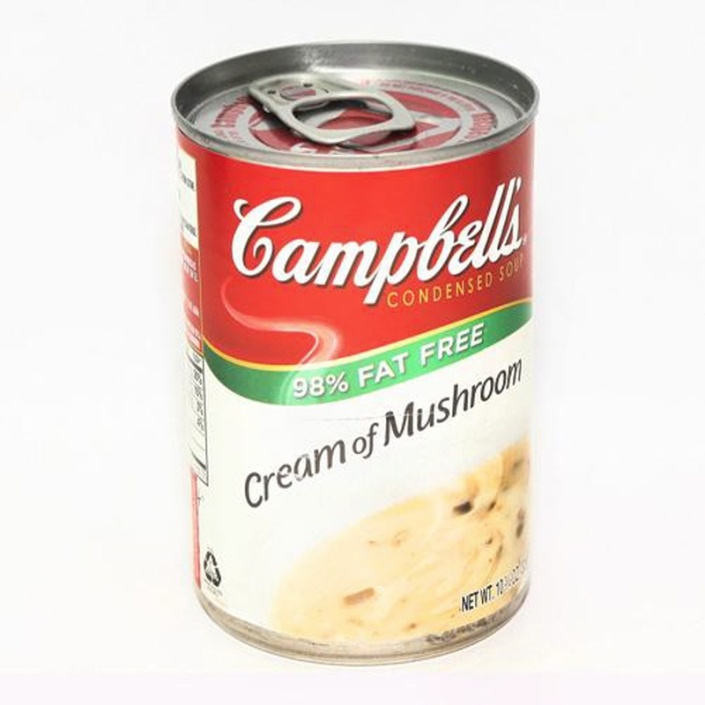 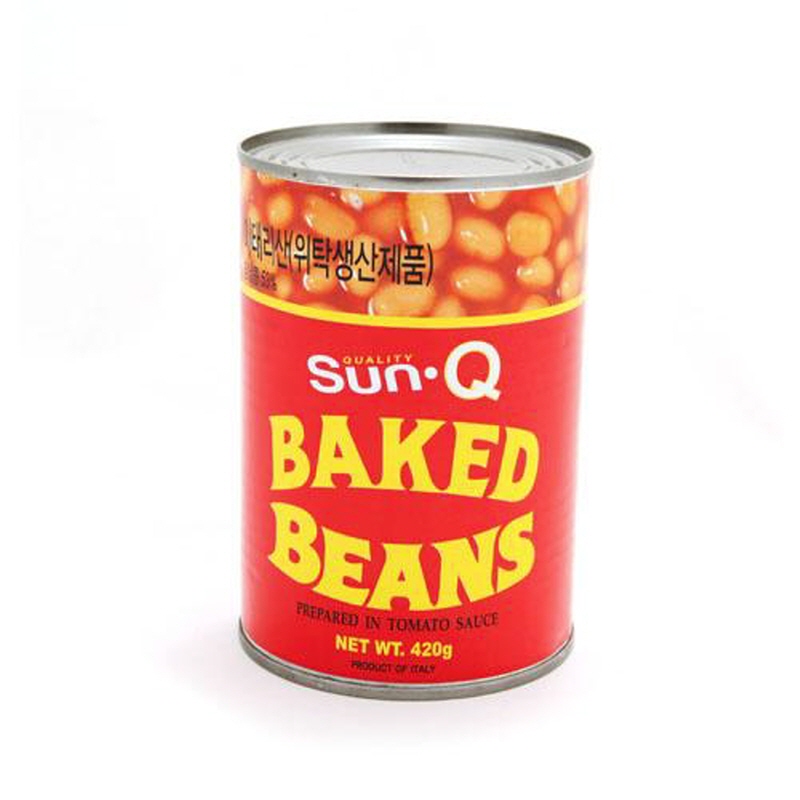 Canned Food
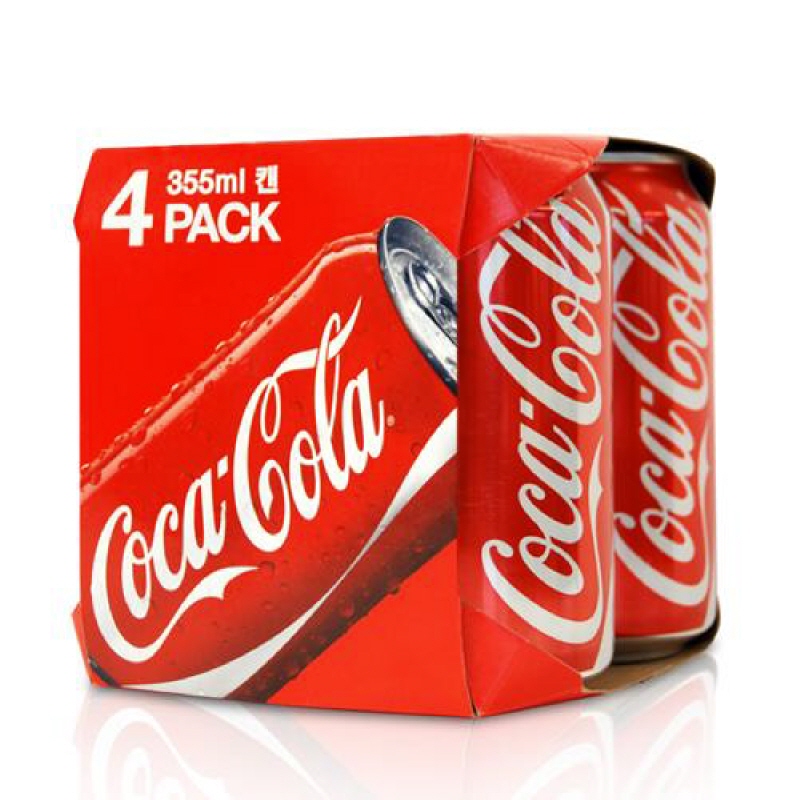 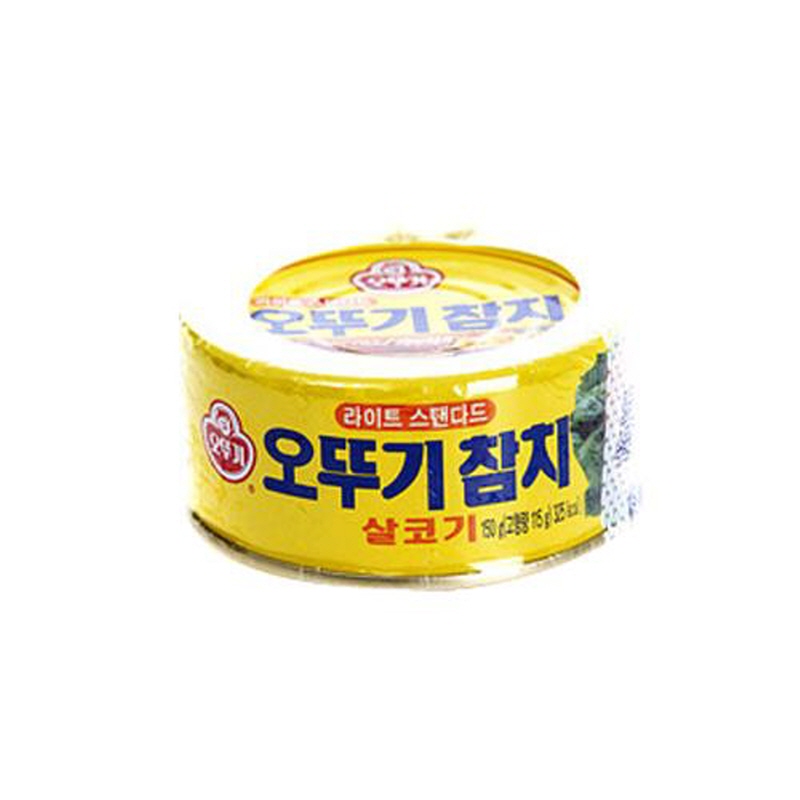 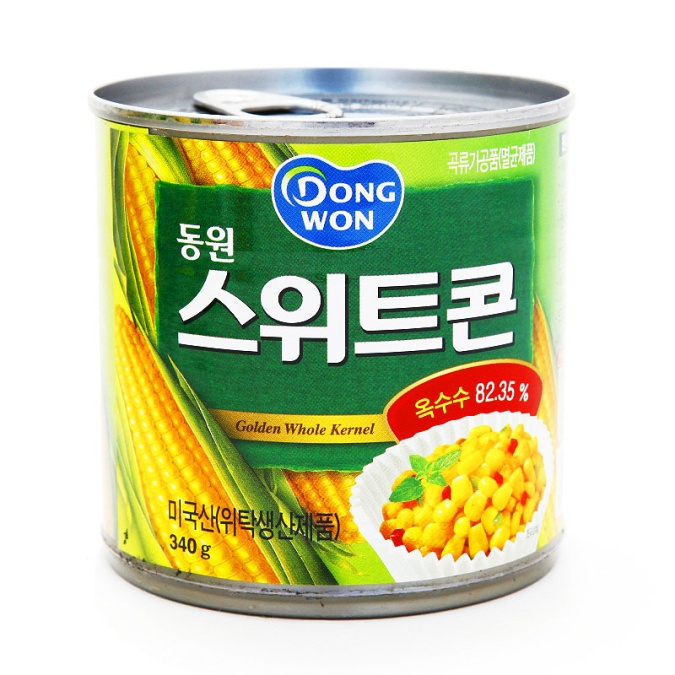 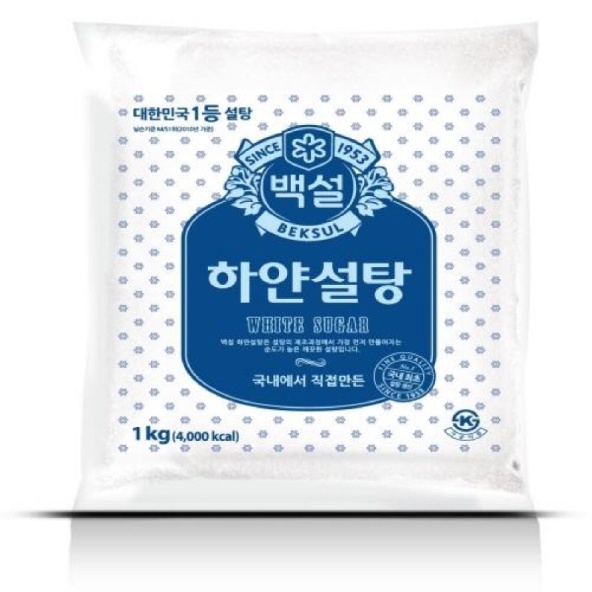 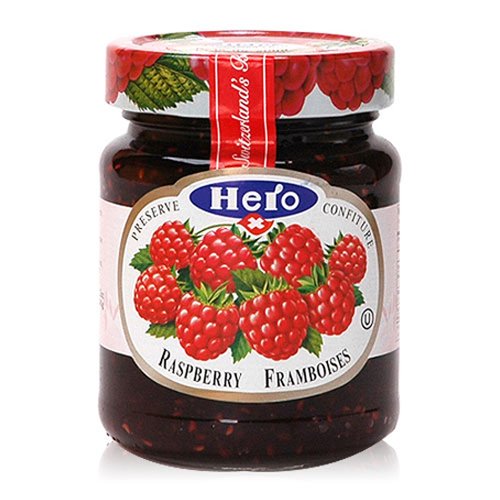 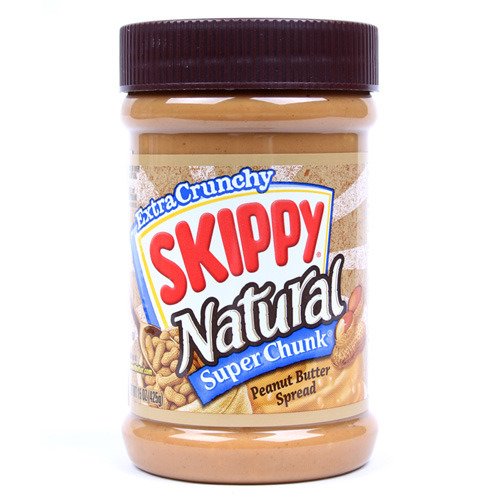 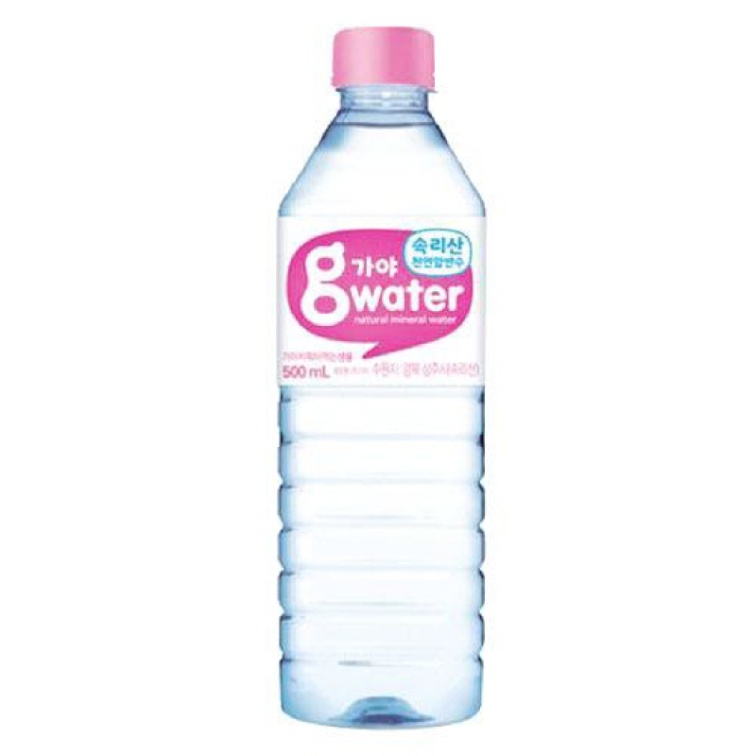 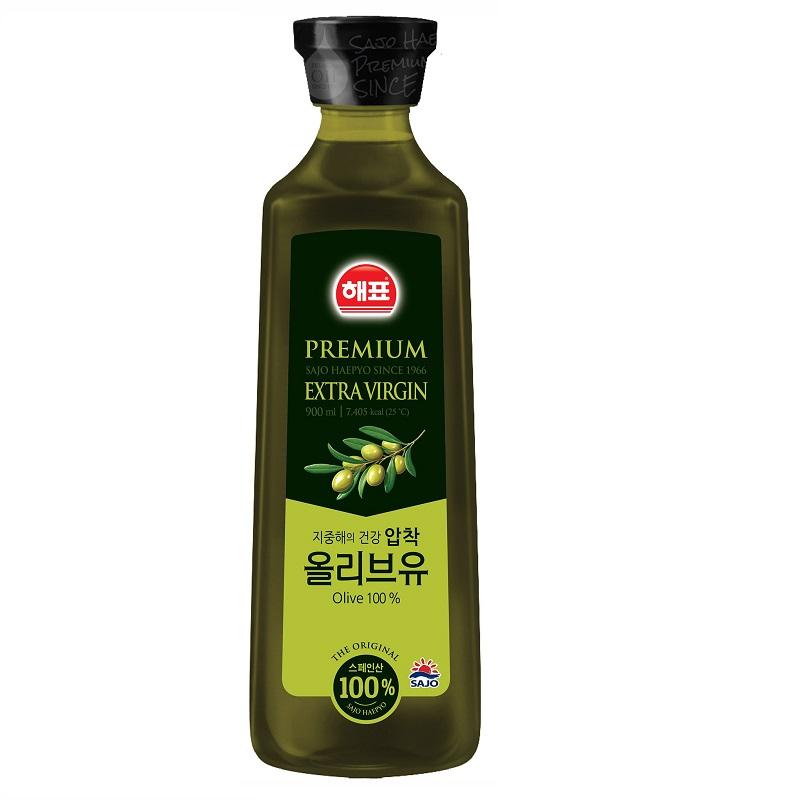 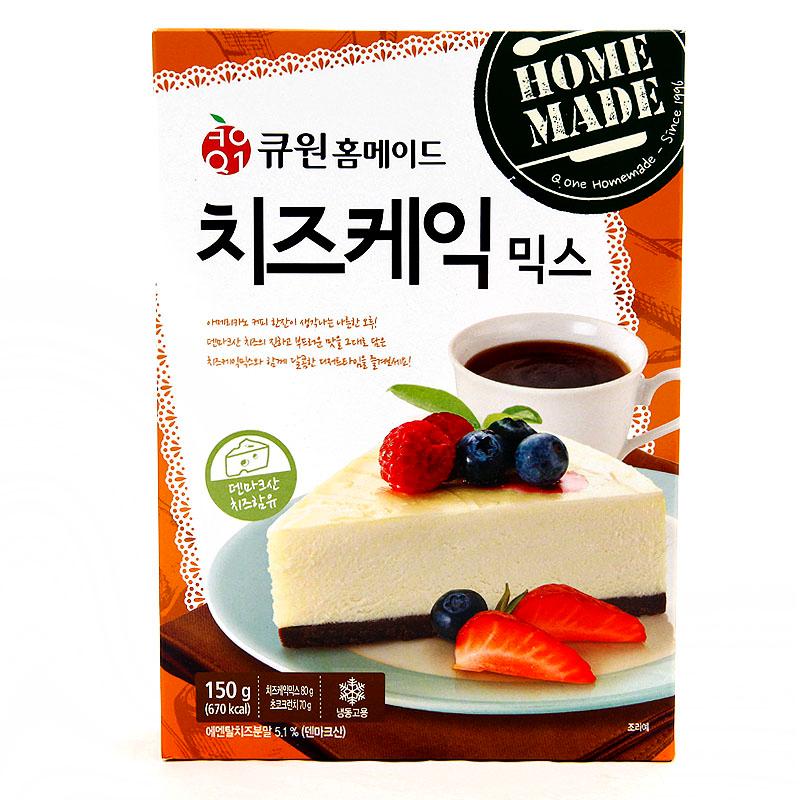 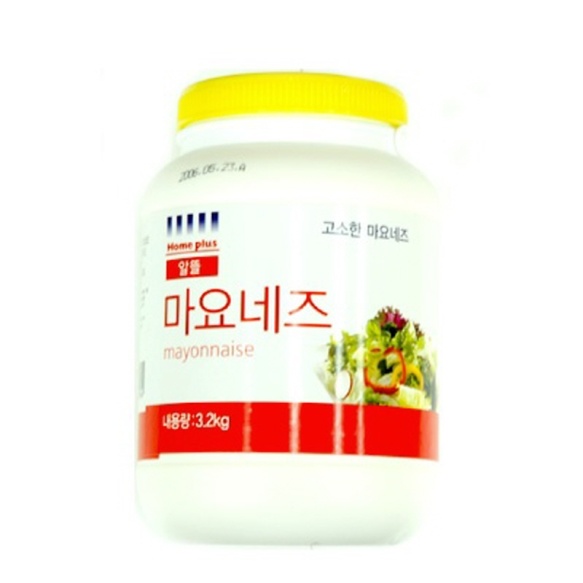 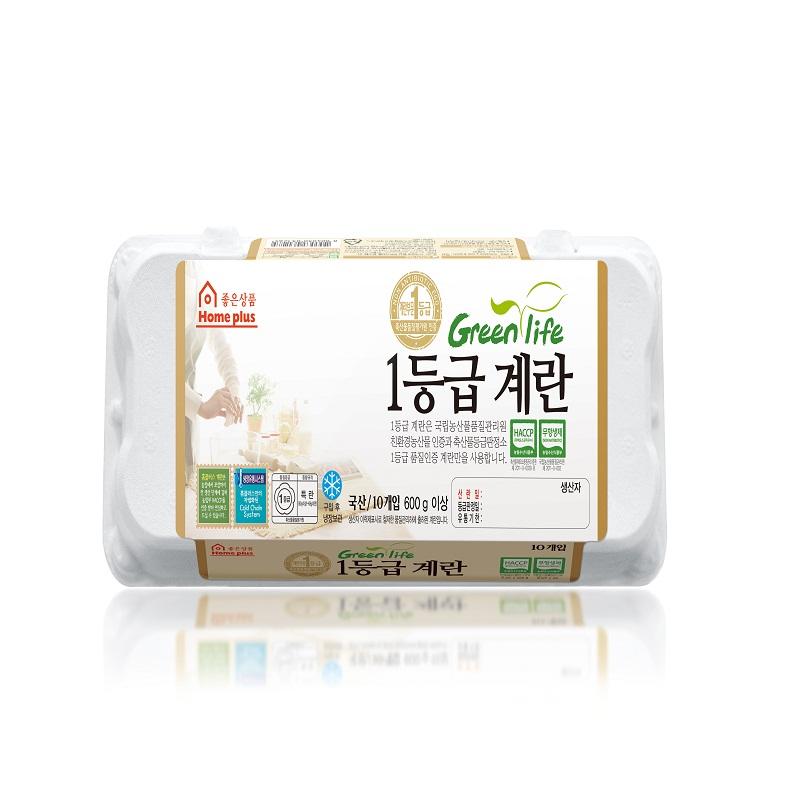 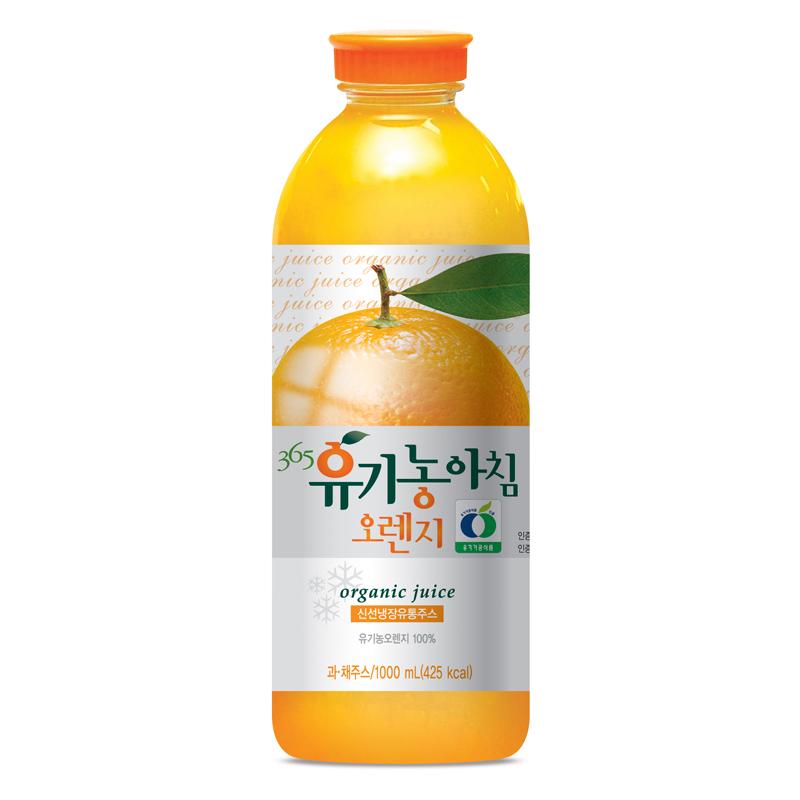